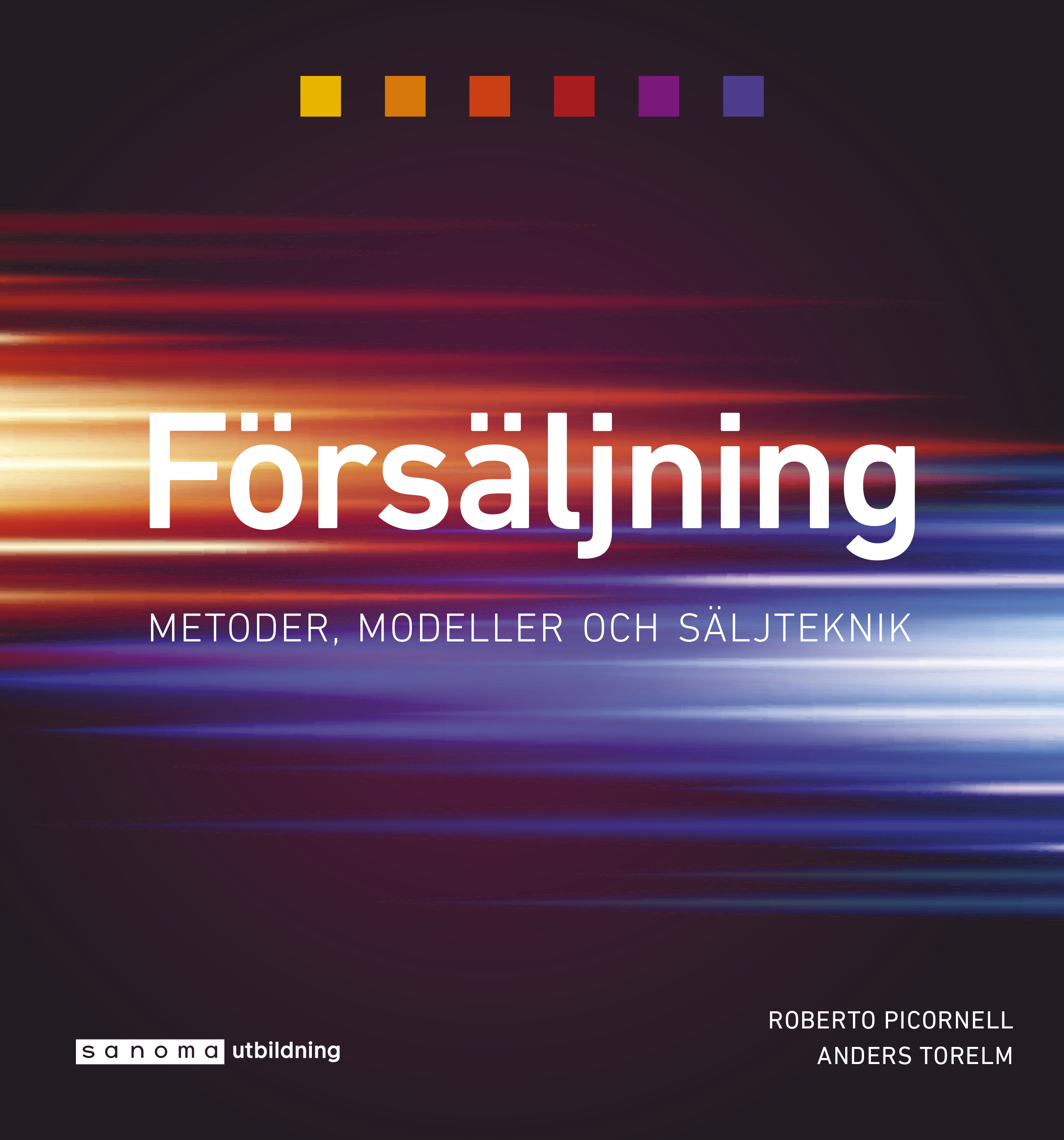 Försäljning - Metoder, modeller och säljteknik, vi önskar som författare och förlag som skapat en delnya modeller och ritat av vedertagna modeller att ni källhänvisar enligt Harvardstil vid presentationer. 


Kopieringsförbud!
Detta verk är skyddat av lagen om upphovsrätt. Kopiering utöver lärares rätt att kopiera för undervisningsbruk enligt Bonus Copyright
Access, är förbjuden. Sådant avtal tecknas mellan upphovsrättsorganisationer och huvudman för utbildningsanordnare, t.ex. kommuner/universitet. För information om avtalet hänvisas
till utbildningsanordnares huvudman eller Bonus Copyright Access. Den som bryter mot lagen om upphovsrätt kan åtalas av allmän åklagare och dömas till böter eller fängelse i upp till
två år samt bli skyldig att erlägga ersättning. För kontakt www.norval.se
Modellbibliotek
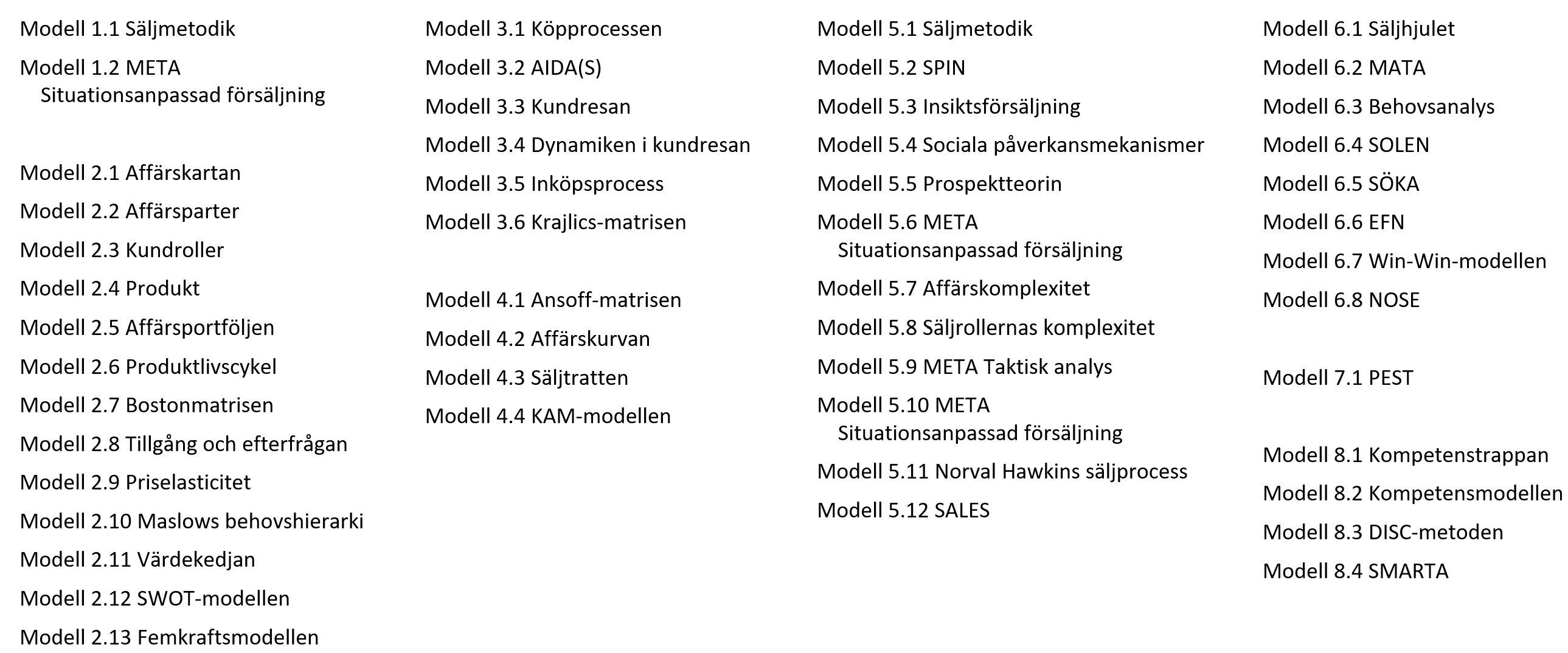 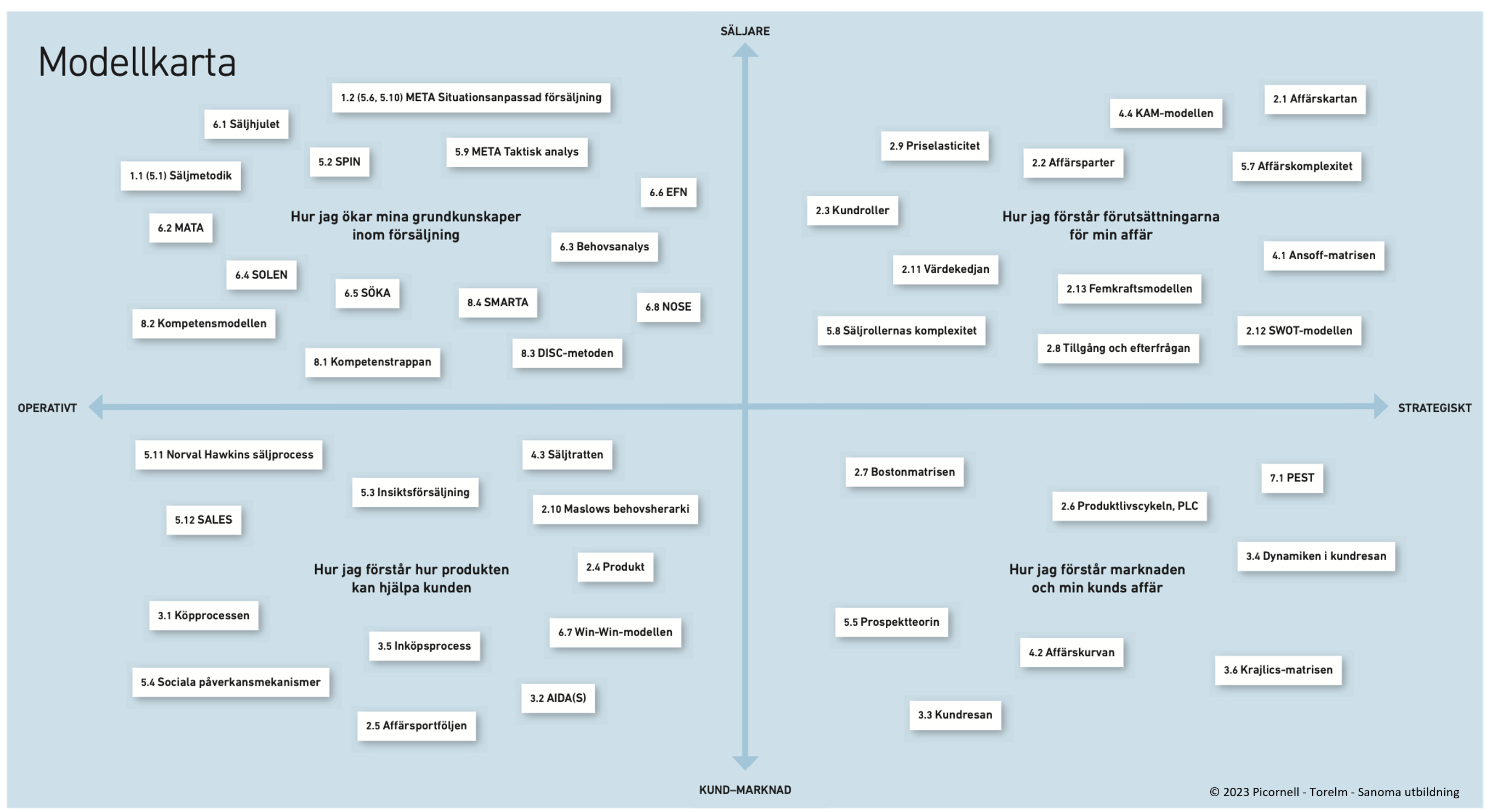 Modell 1.1 Säljmetodik
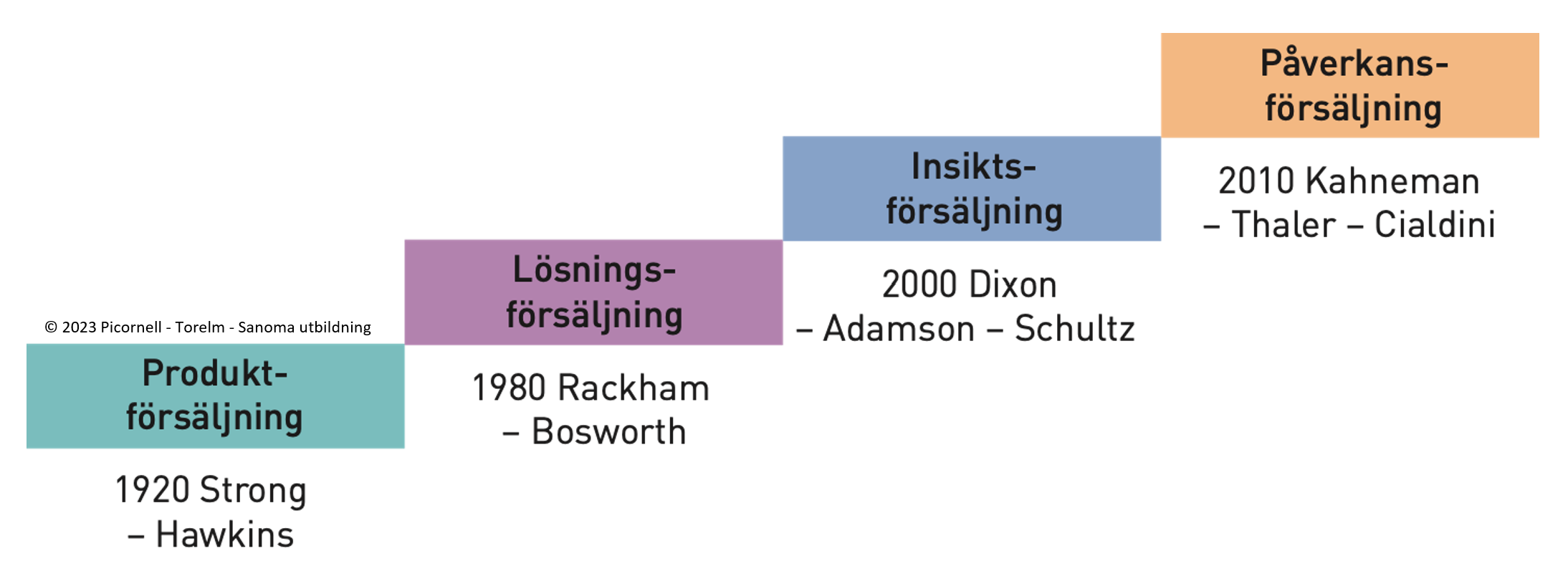 Modell 1.2 META Situationsanpassad försäljning
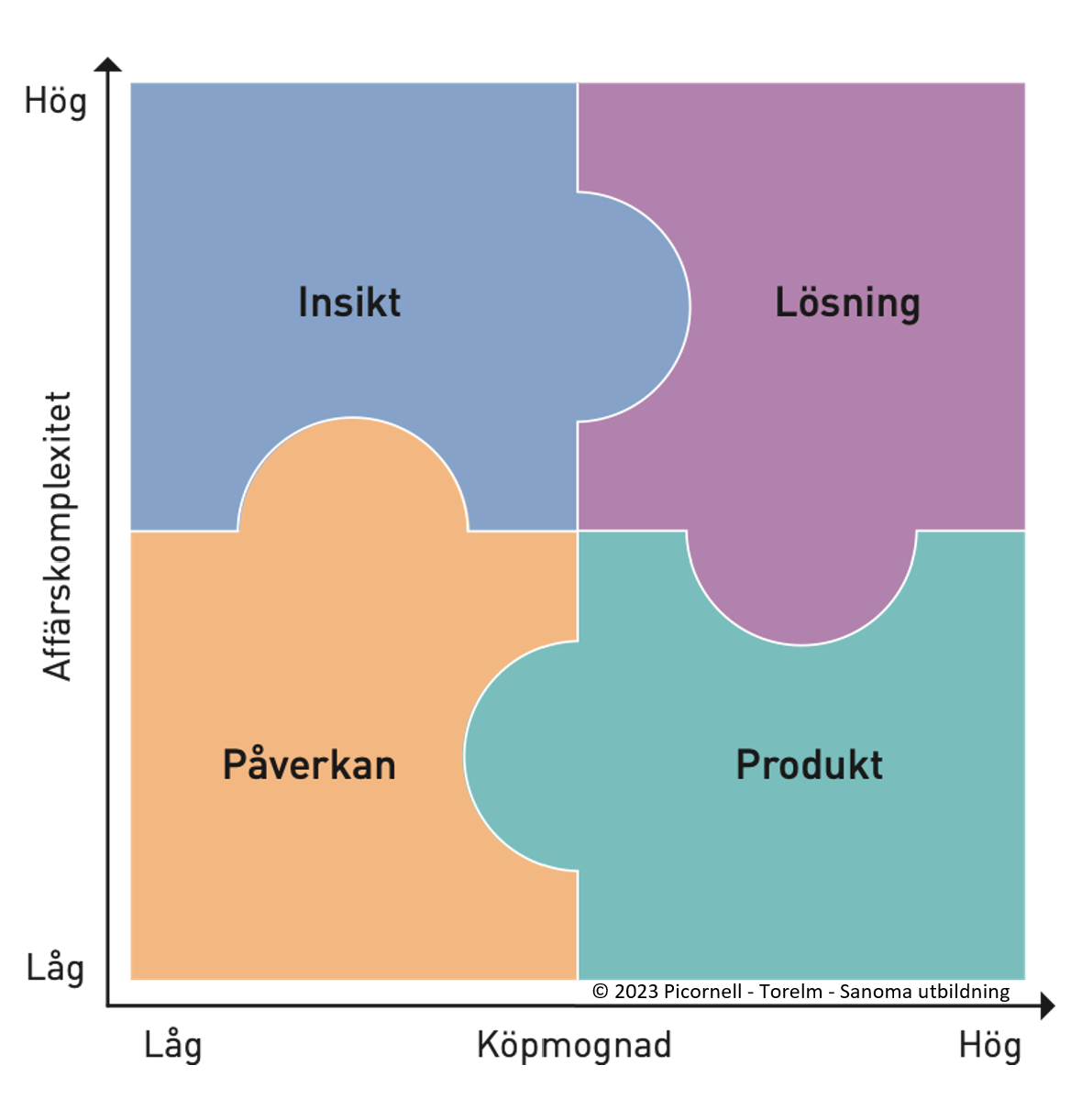 Modell 2.1 Affärskartan
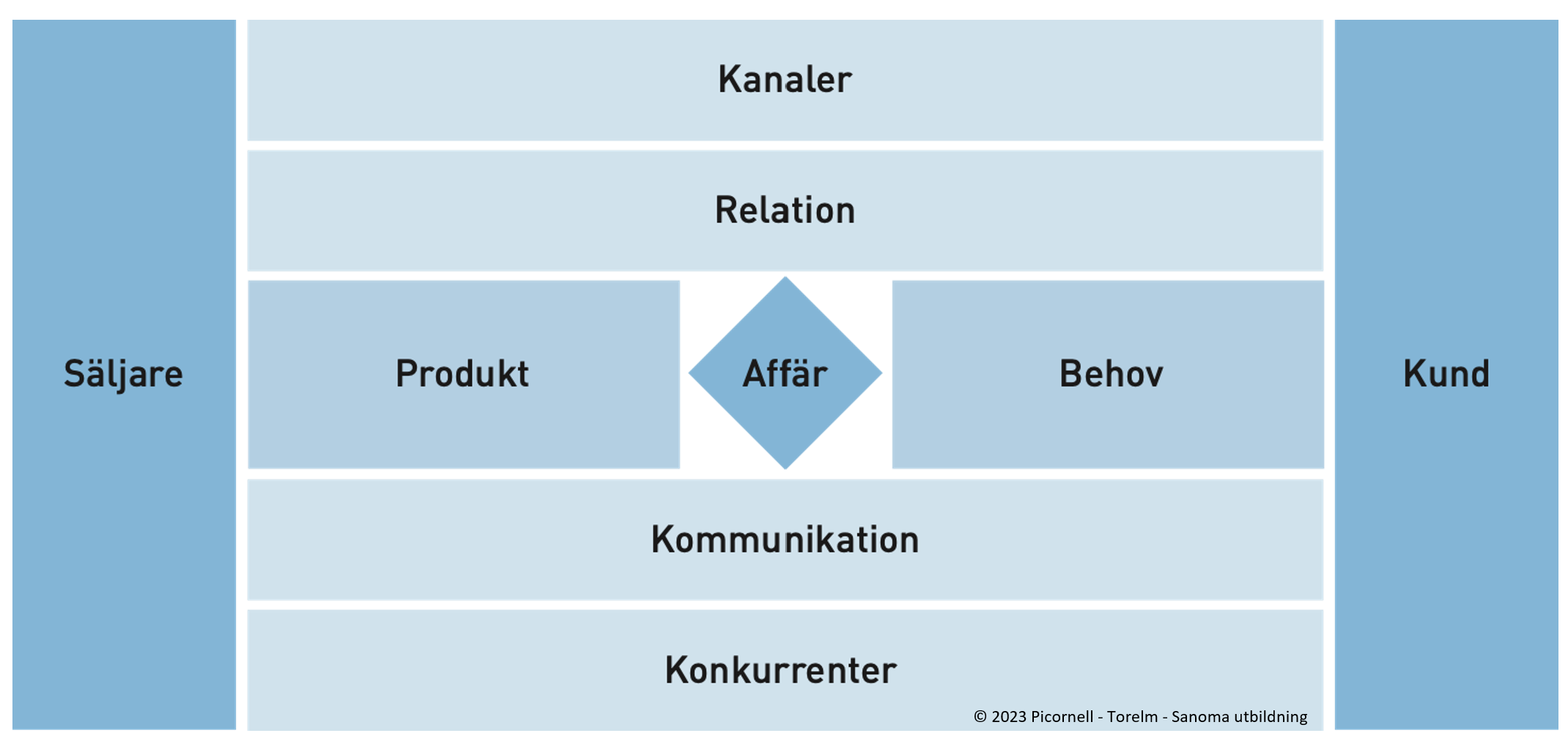 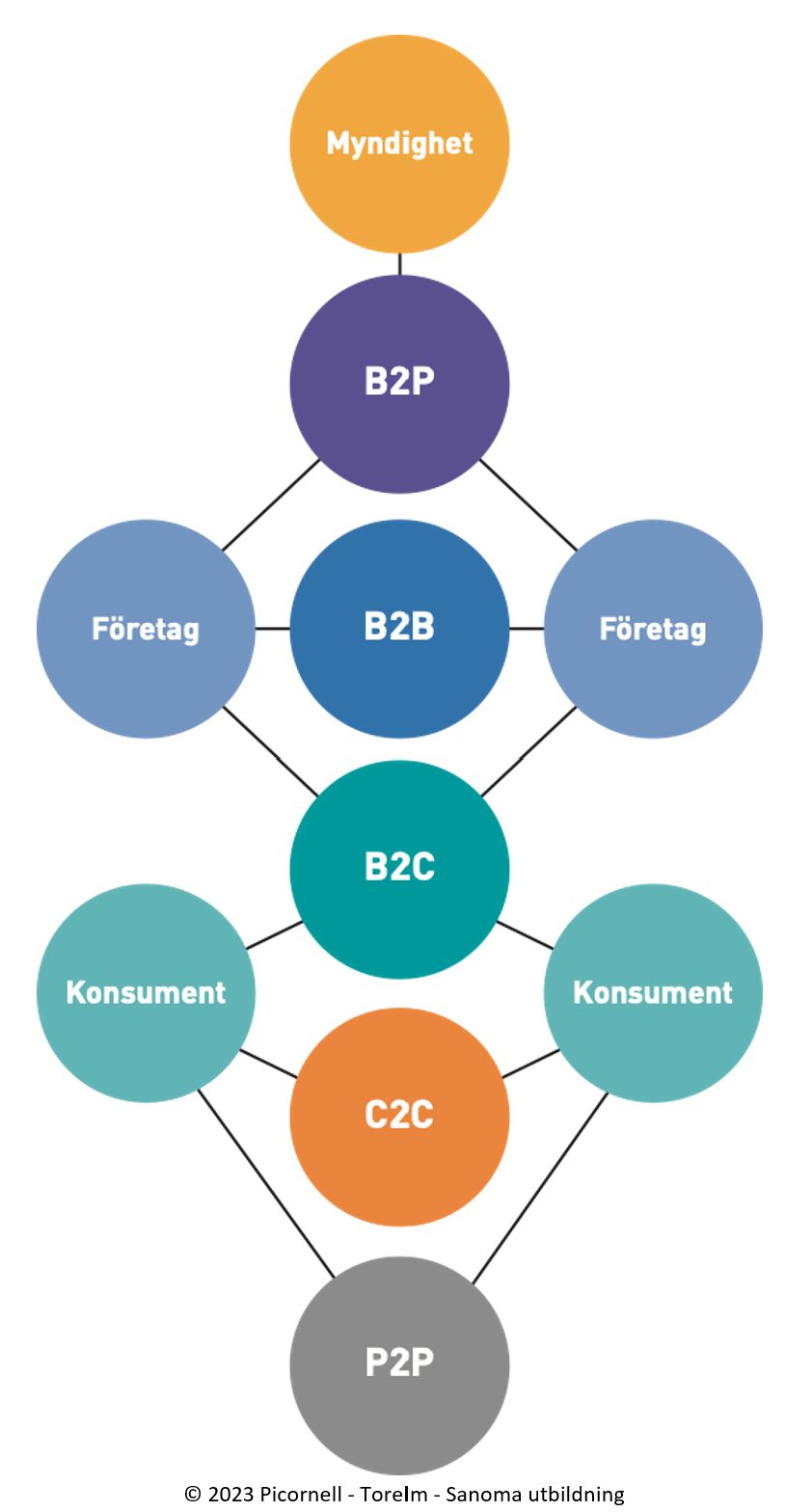 Modell 2.2 Affärsparter
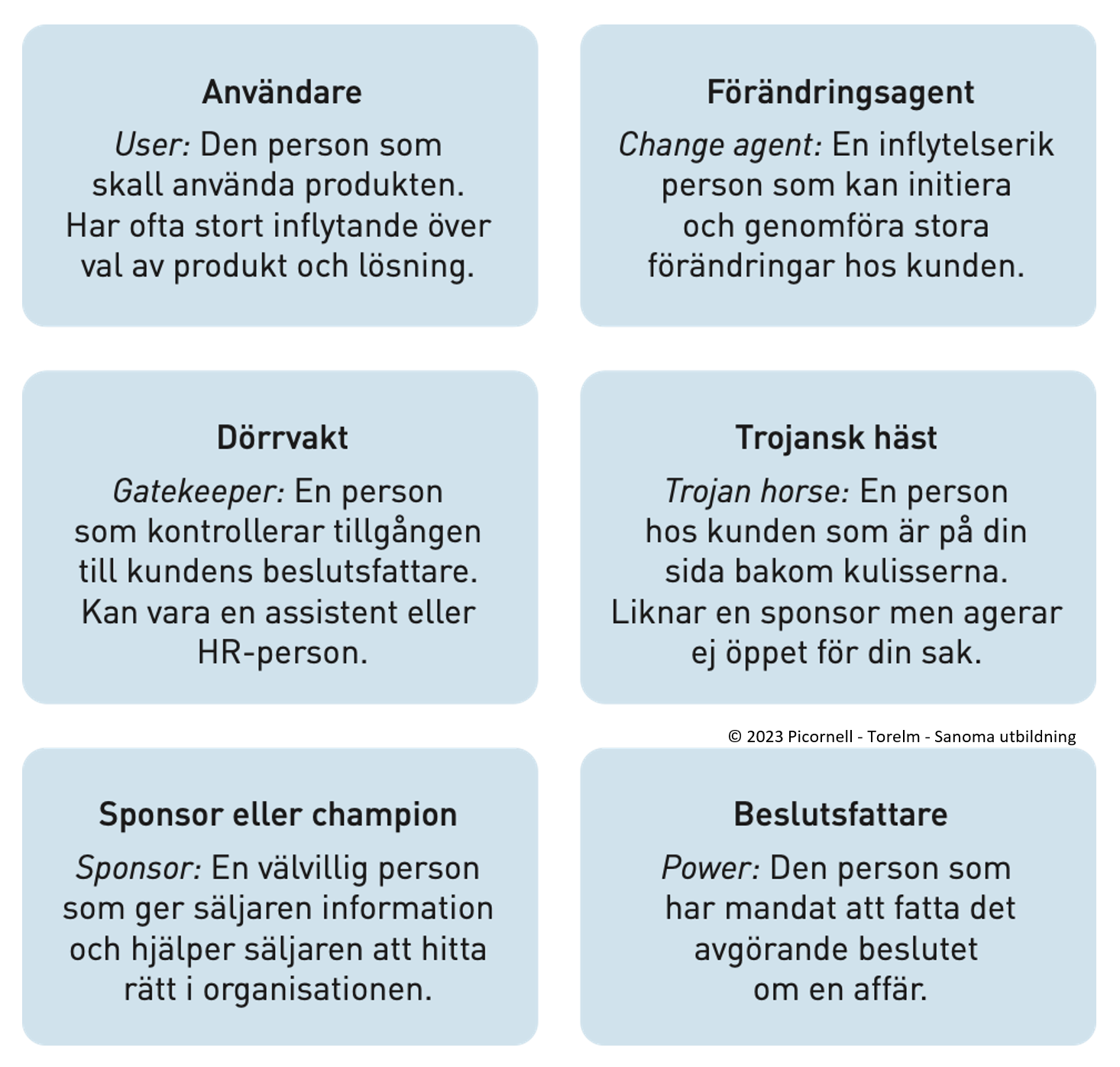 Modell 2.3 Kundroller
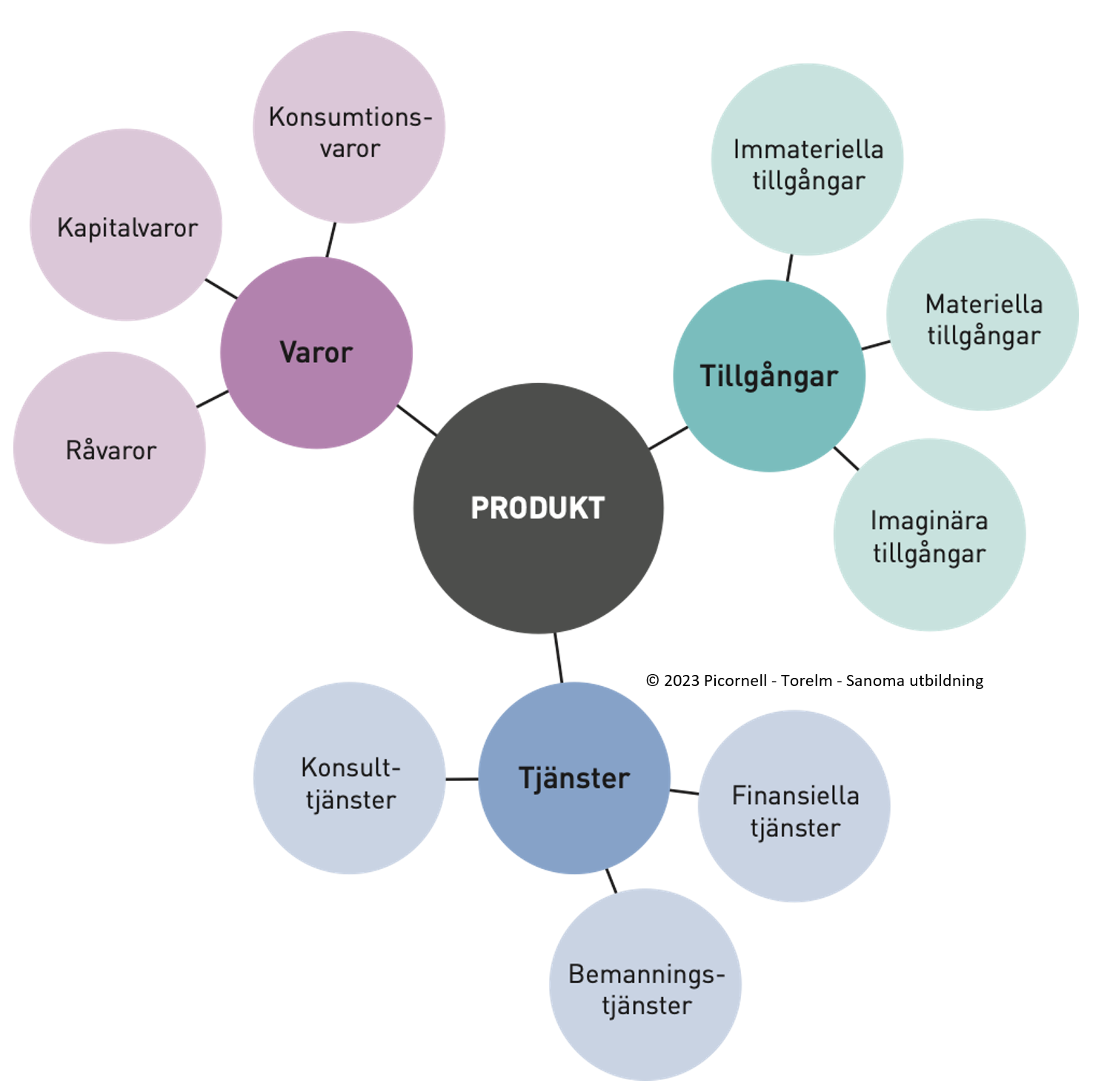 Modell 2.4 Produkter
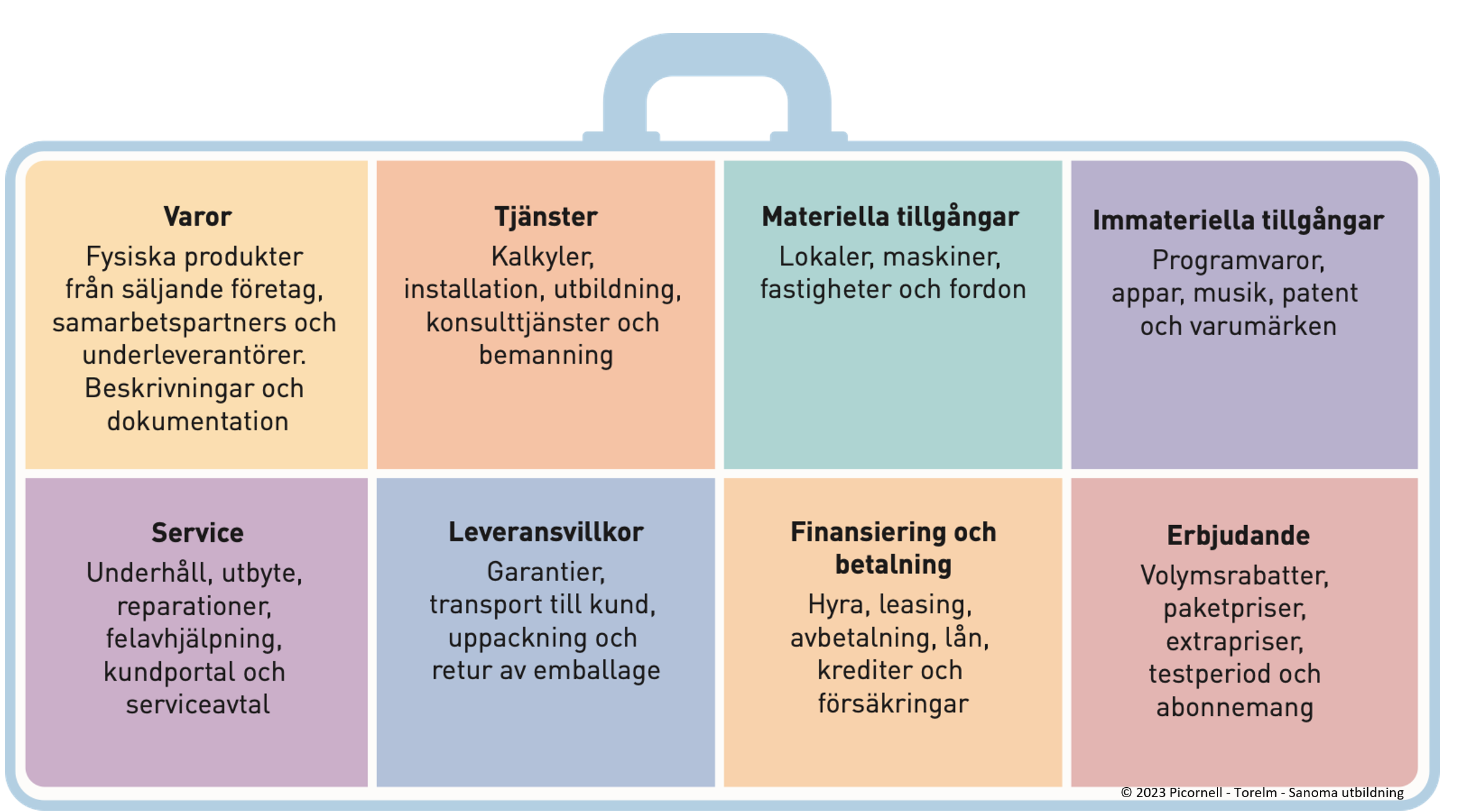 Modell 2.5 Affärsportföljen
Modell 2.6 Produktlivscykel
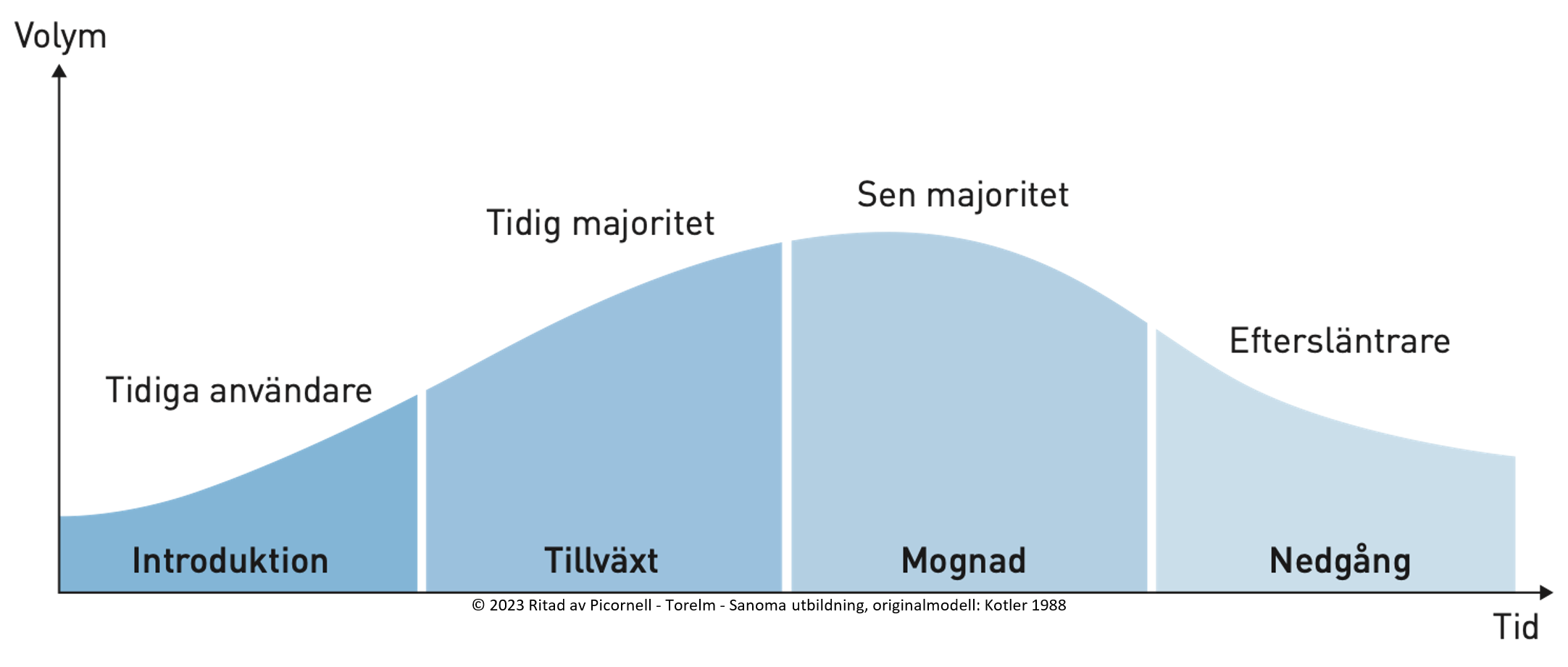 Modell 2.7 Boston matrisen
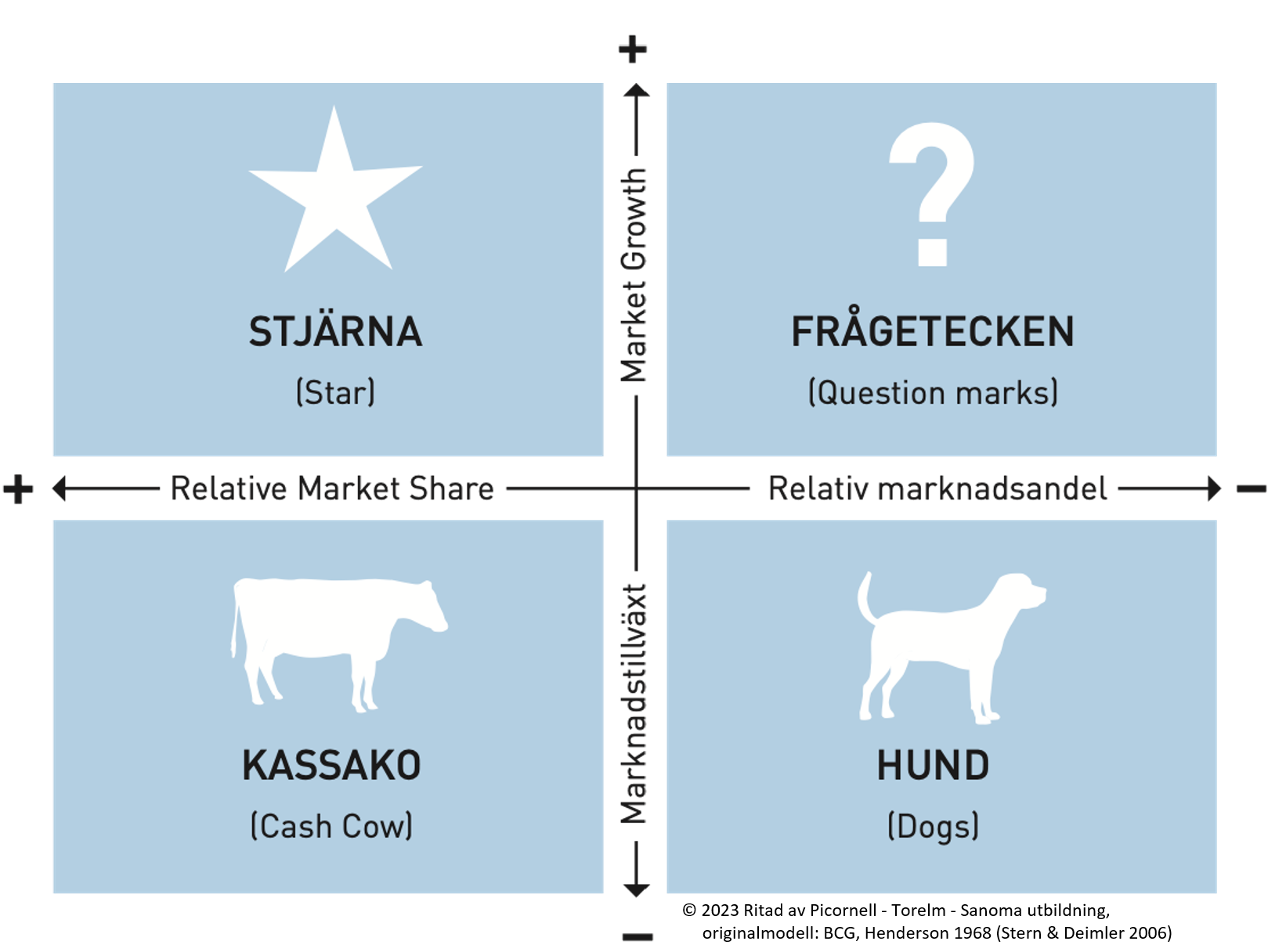 Modell 2.8 Tillgång och efterfrågan
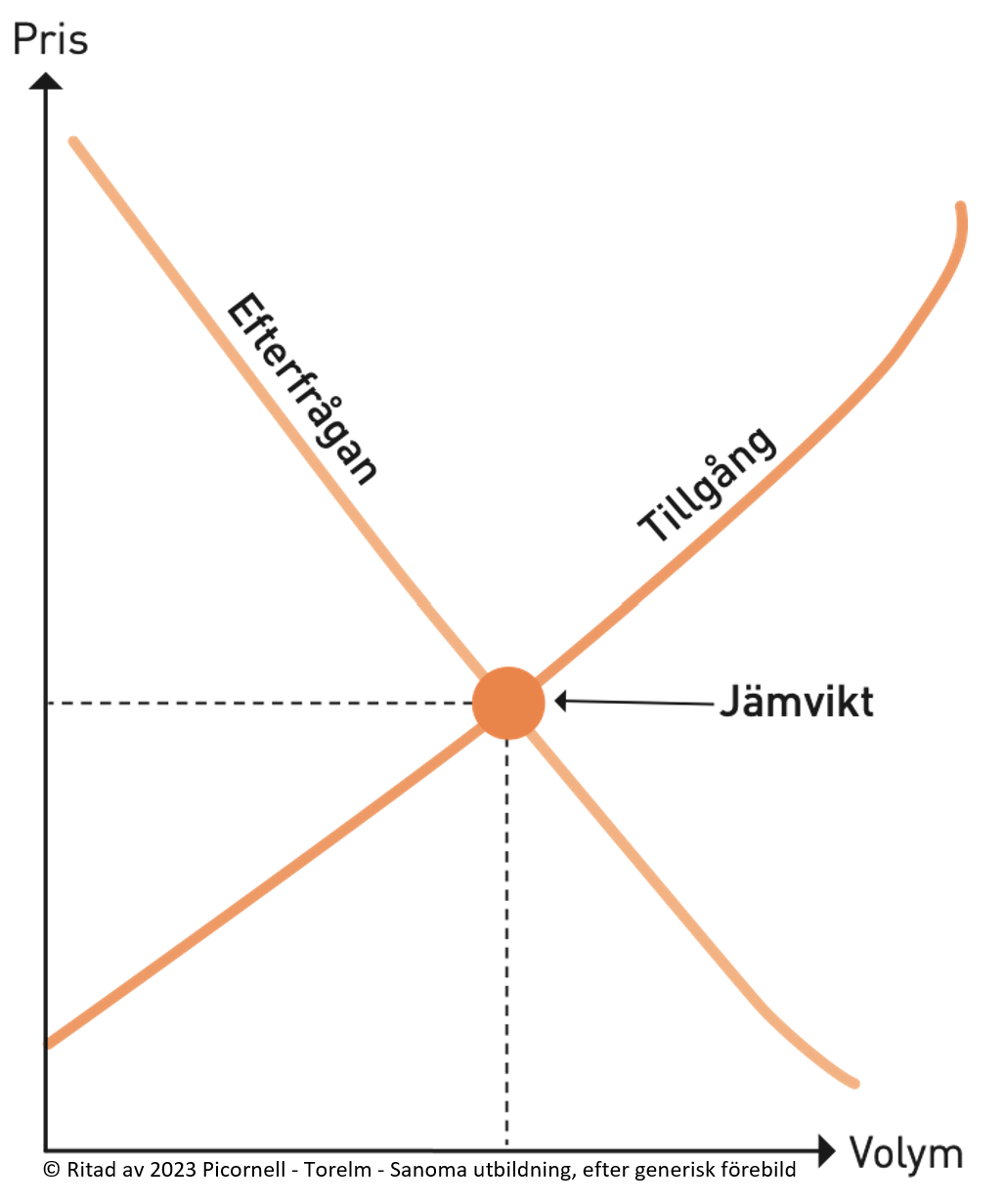 Modell 2.9 Priselasticitet
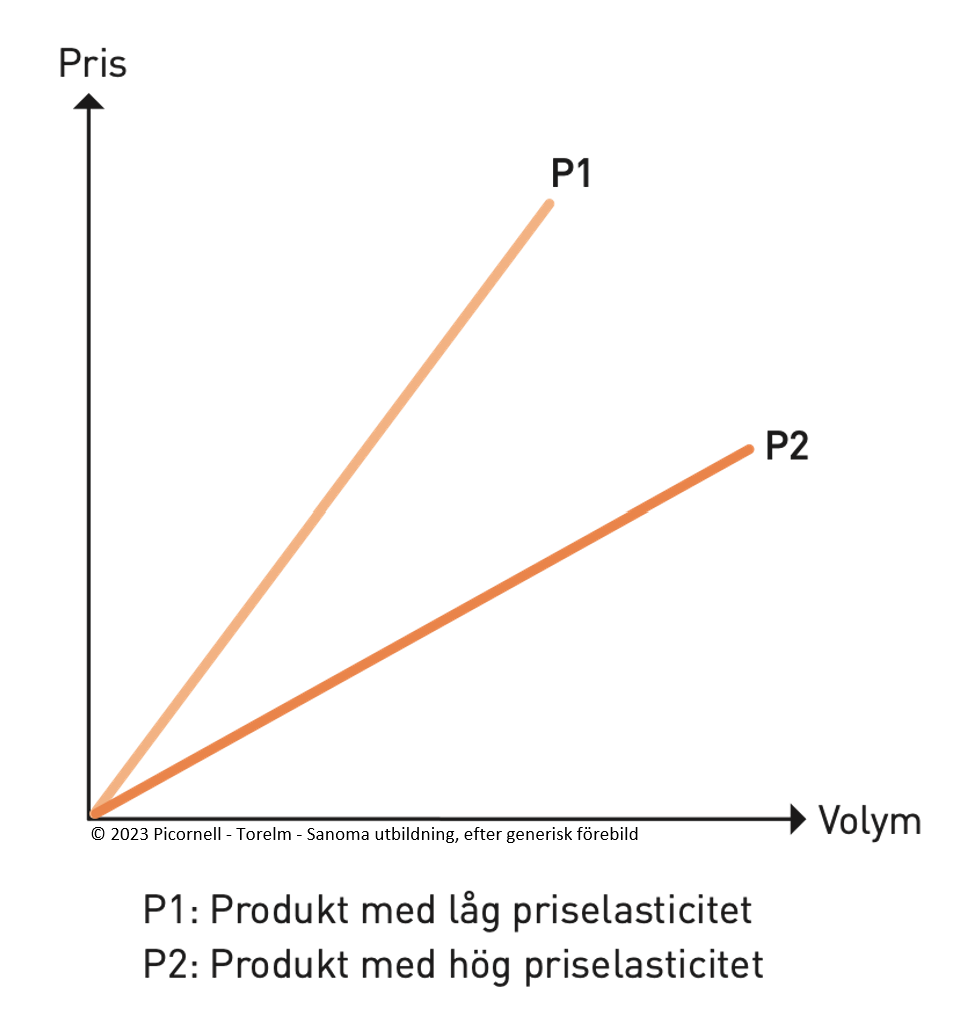 Modell 2.10 Maslows behovshierarki
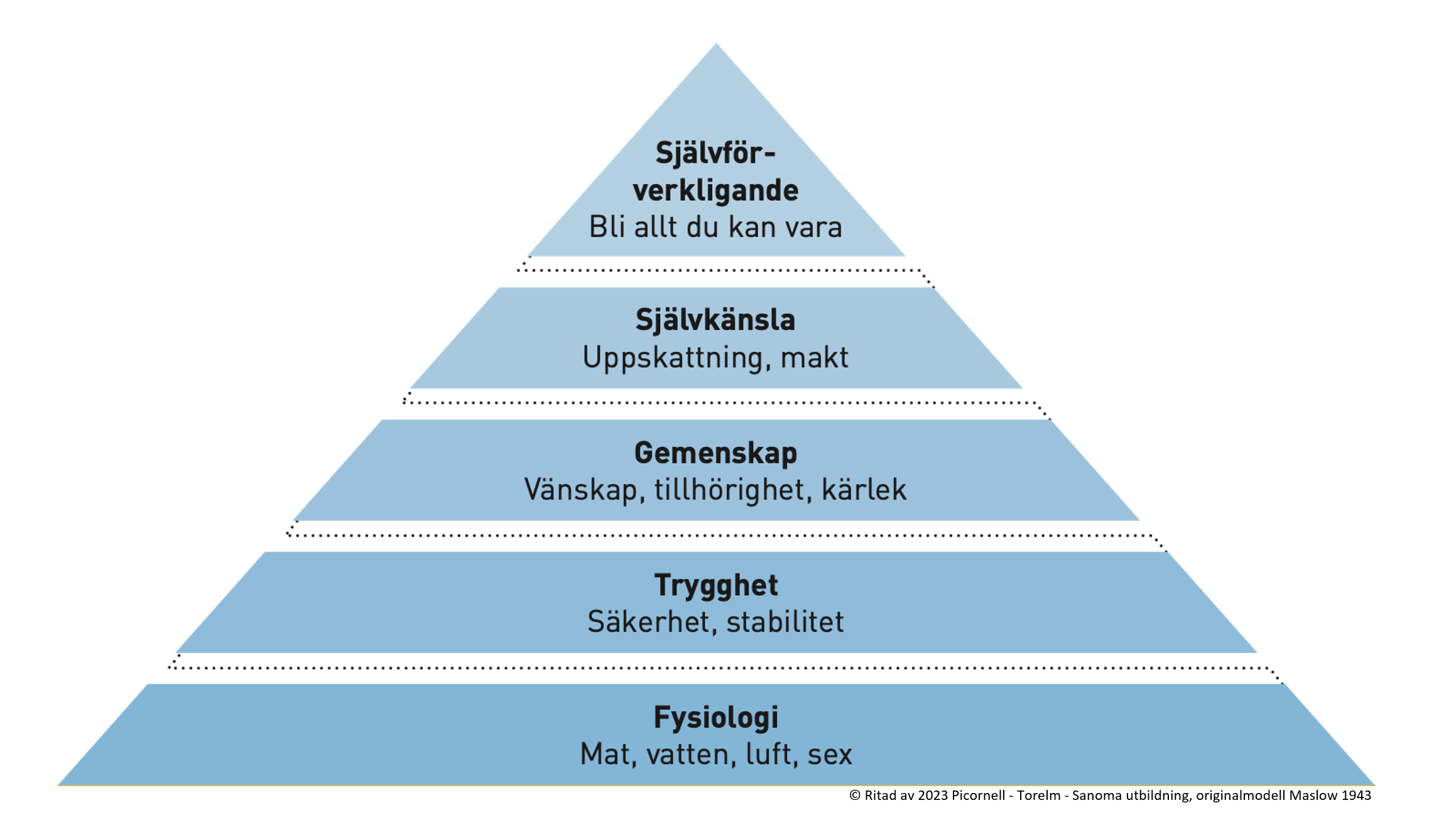 Modell 2.11 Värdekedjan
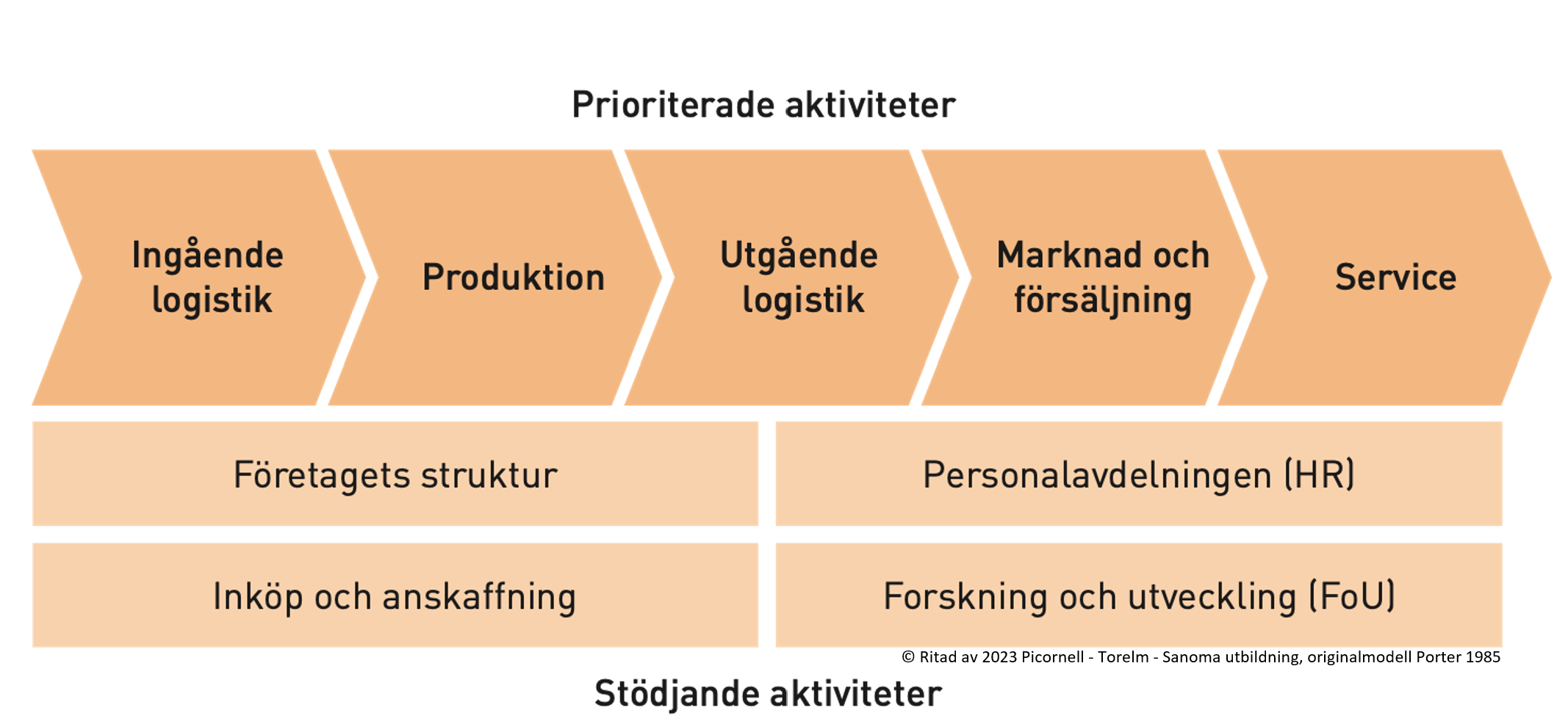 Modell 2.12 SWOT-modellen
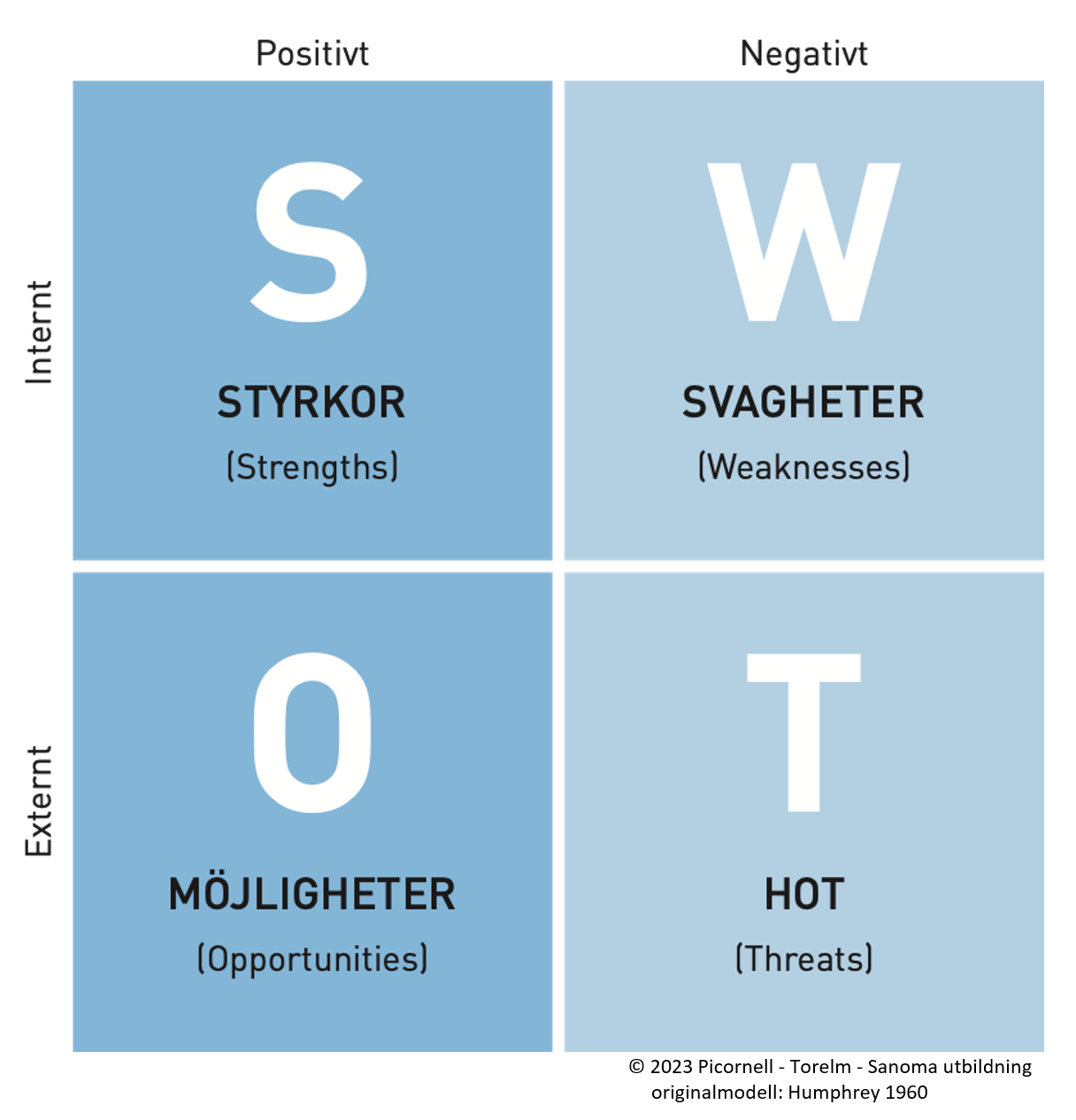 Modell 2.13 Femkraftsmodellen
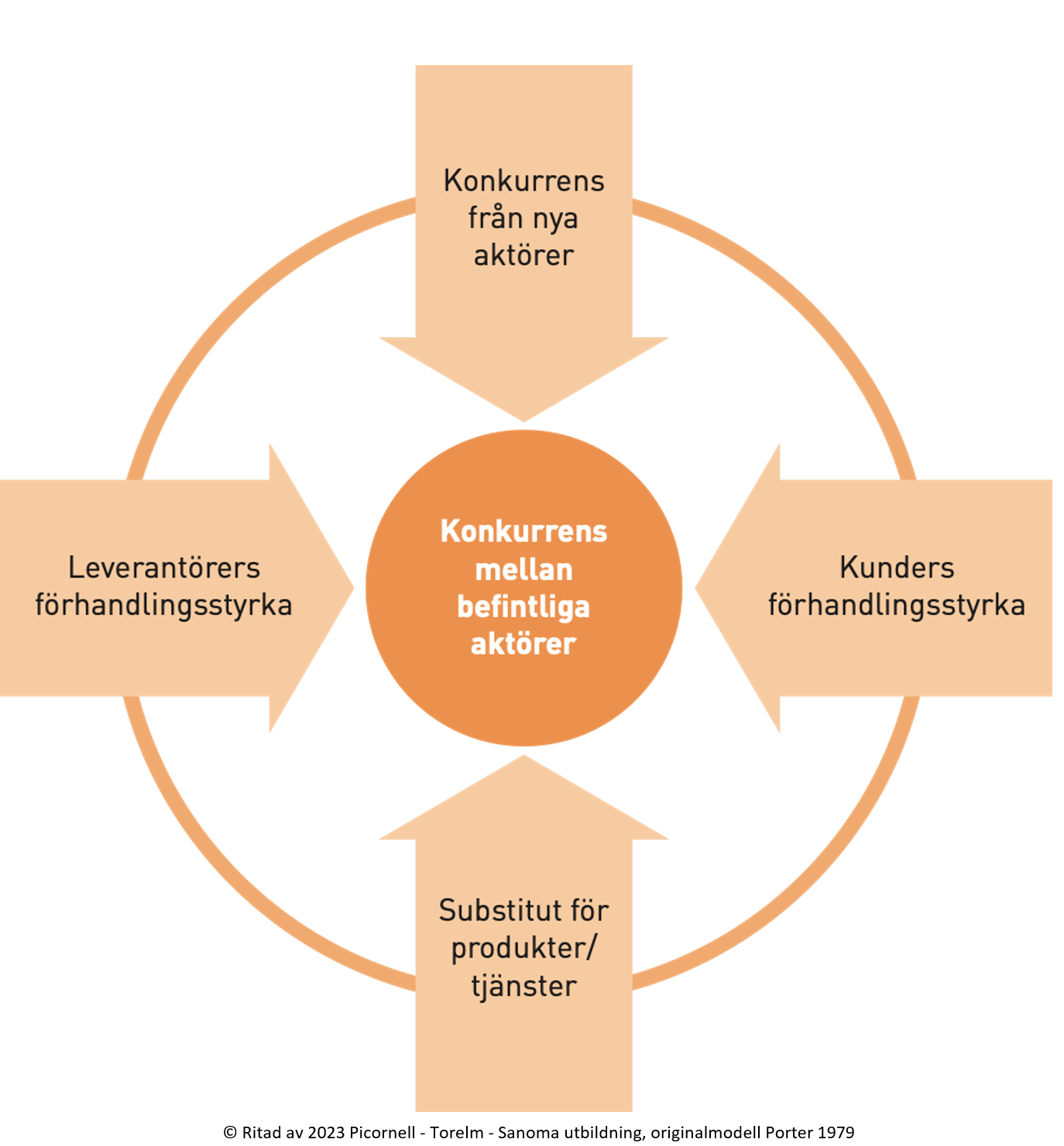 Modell 3.1 Köpprocessen
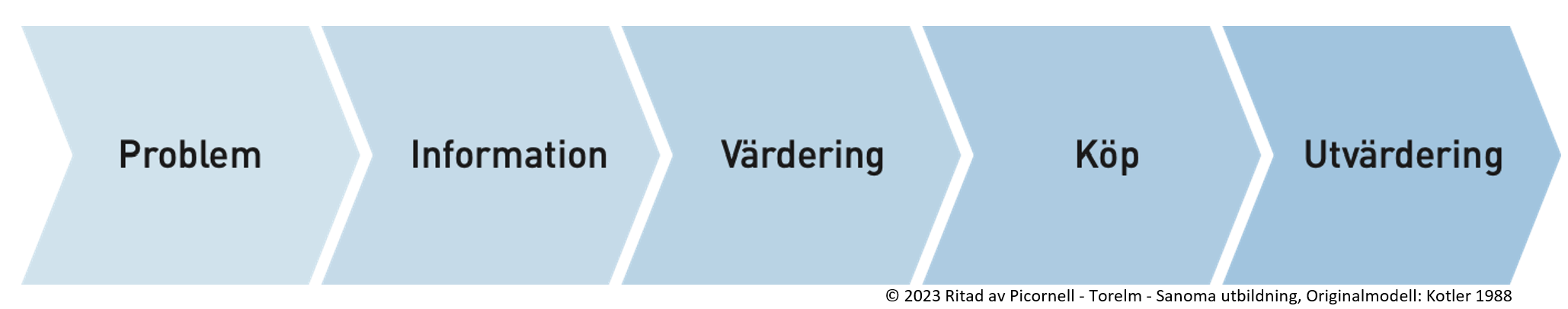 Modell 3.2 AIDA(S)
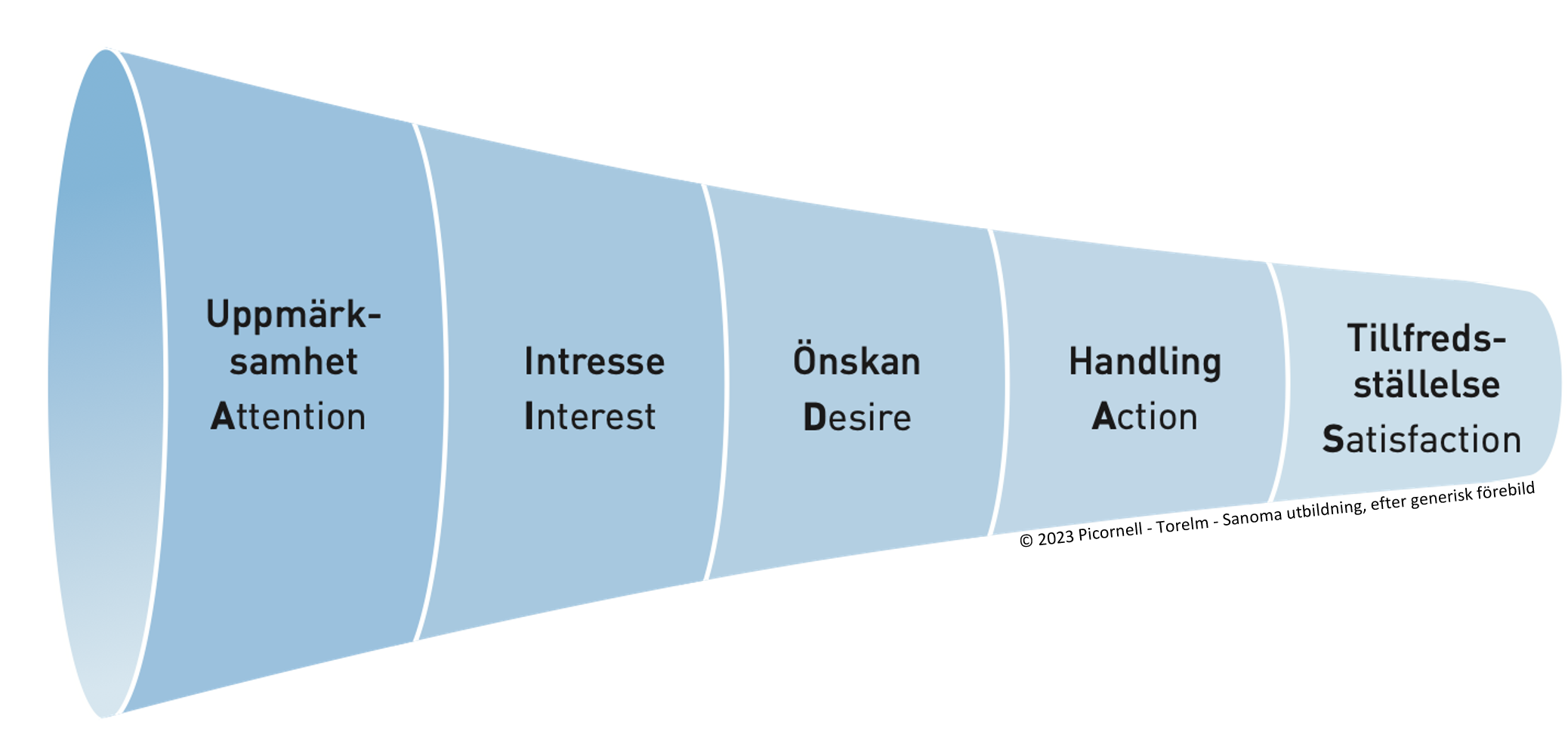 Modell 3.3 Kundresan
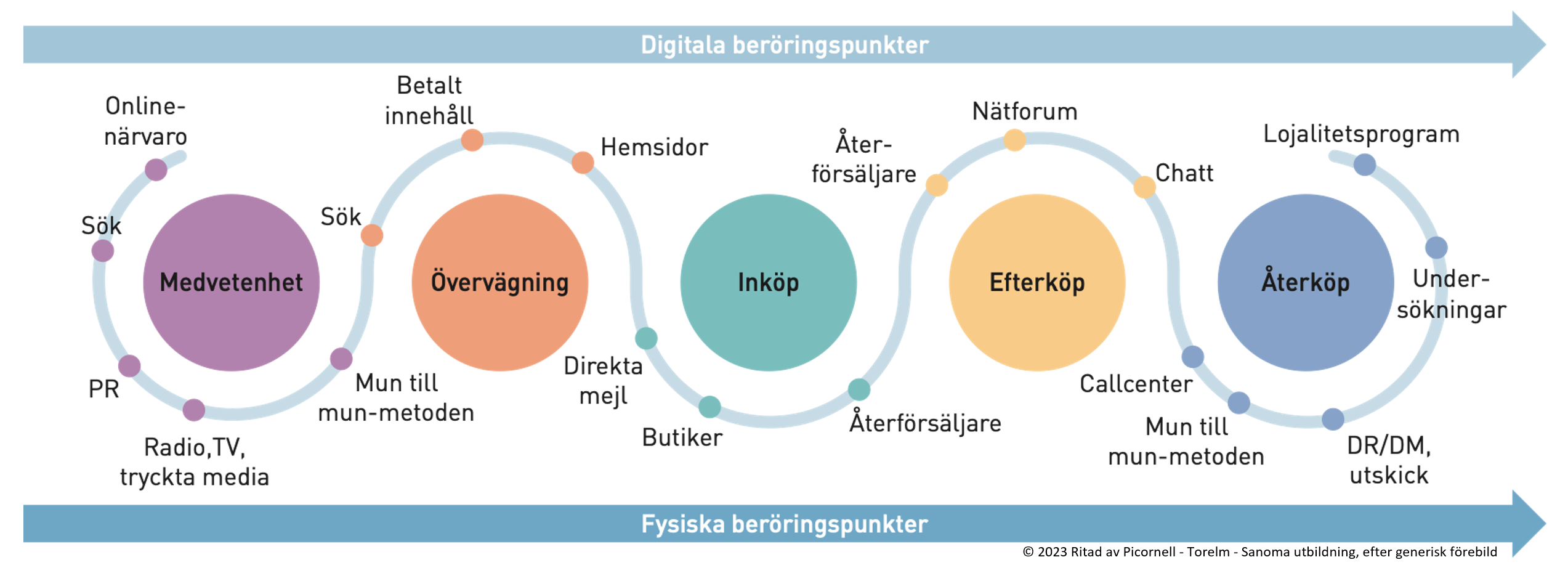 Modell 3.4 Dynamiken i kundresan
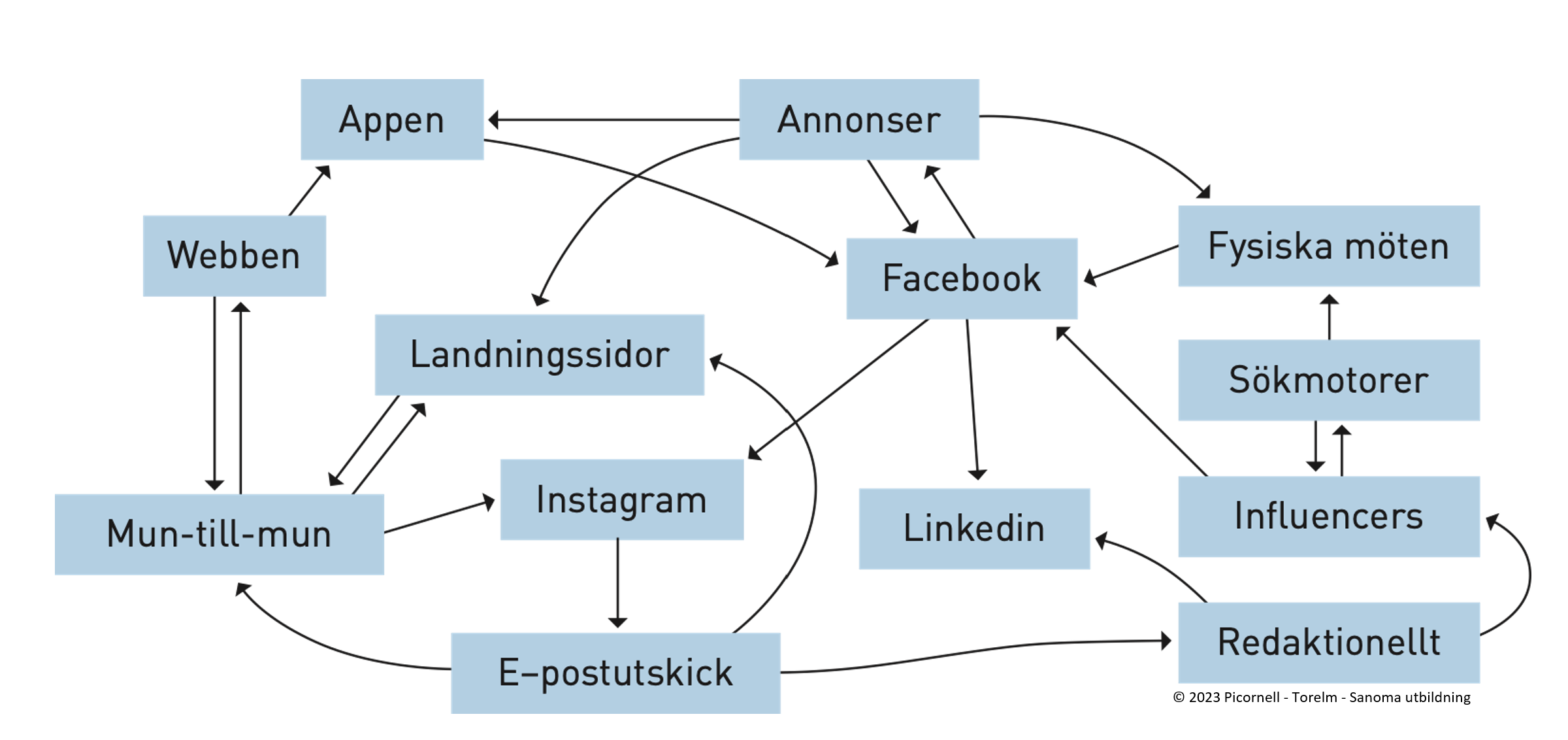 Modell 3.5 Inköpsprocess
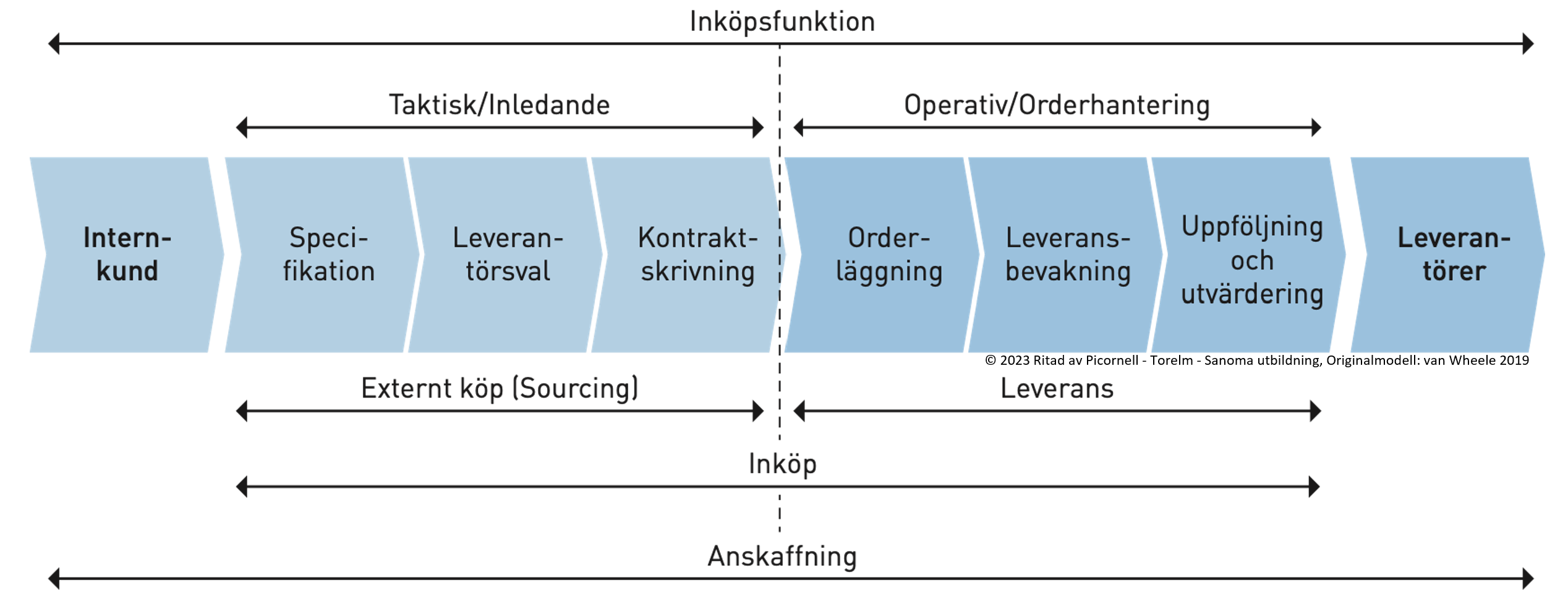 Modell 3.6 Krajlics-matrisen
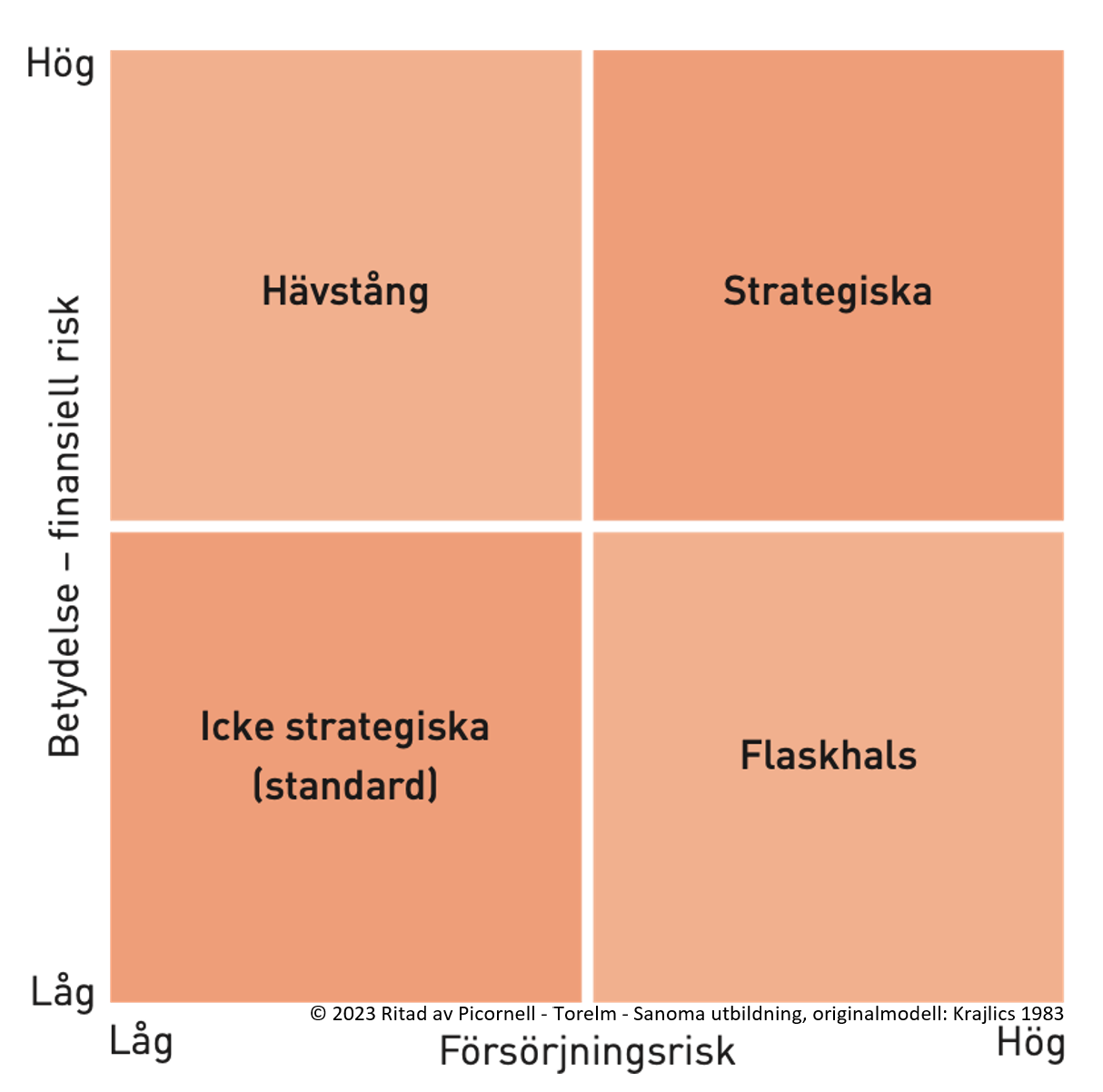 Modell 4.1 Ansoff-matrisen
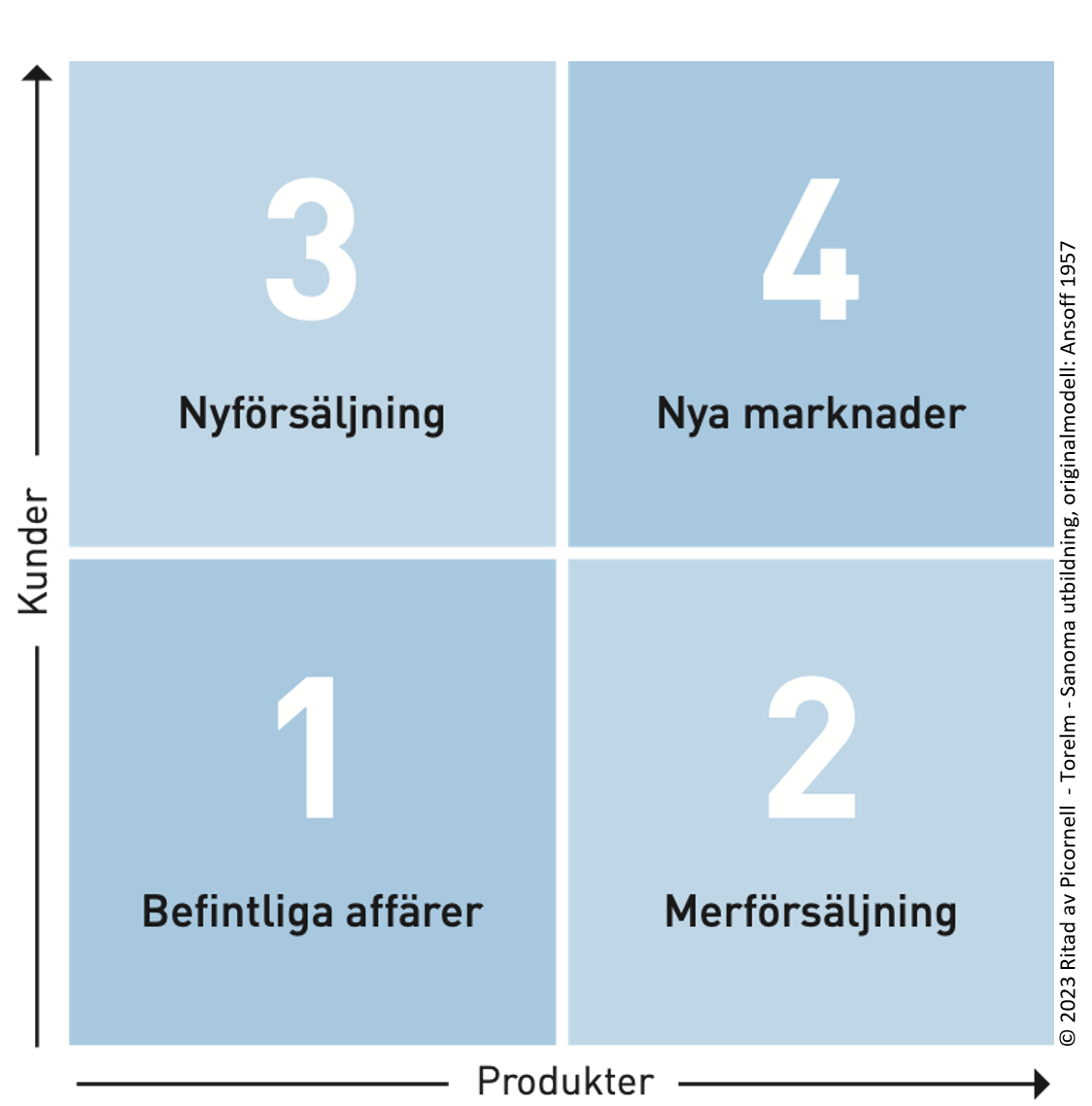 Modell 4.2 Affärskurvan
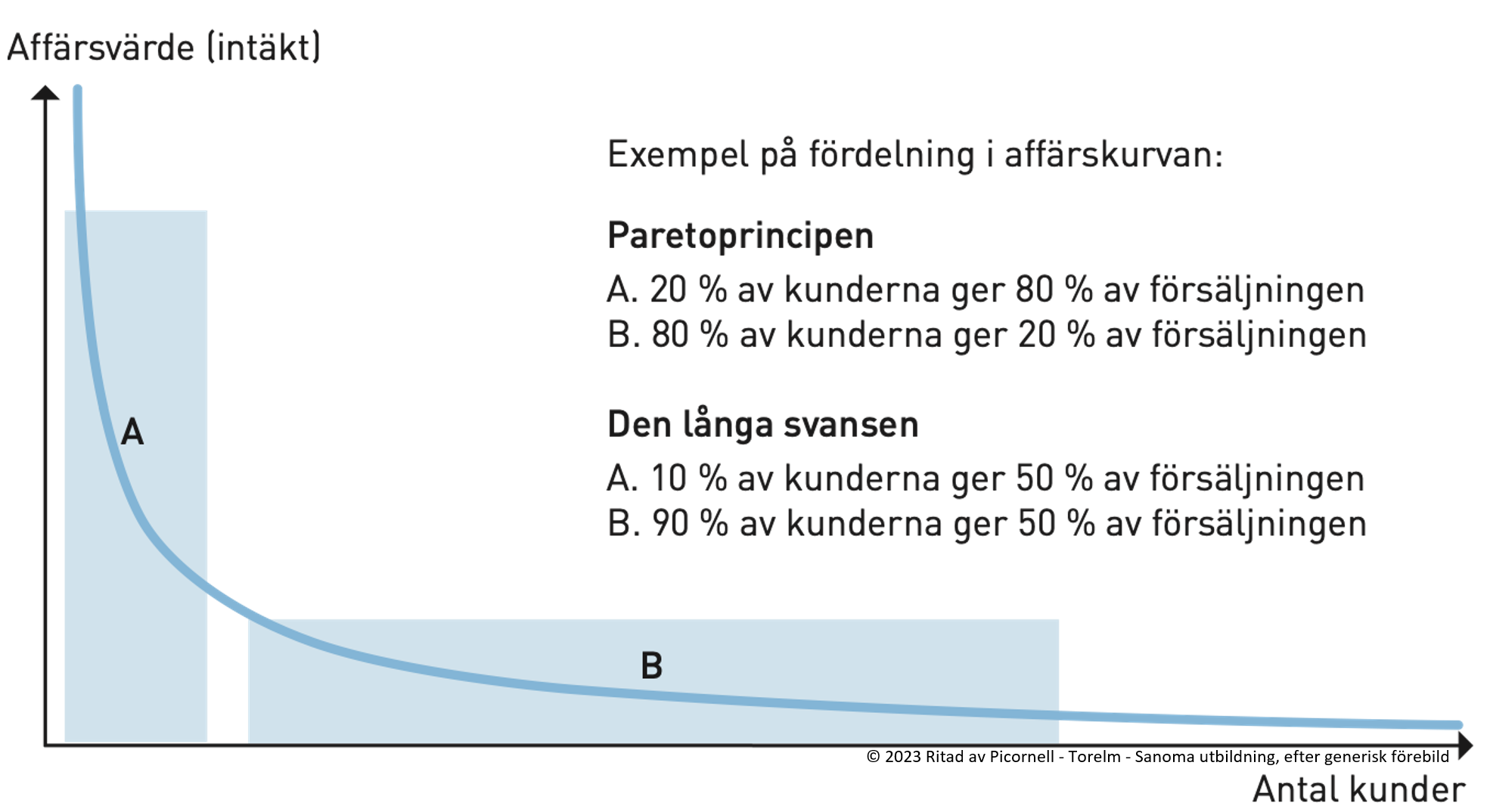 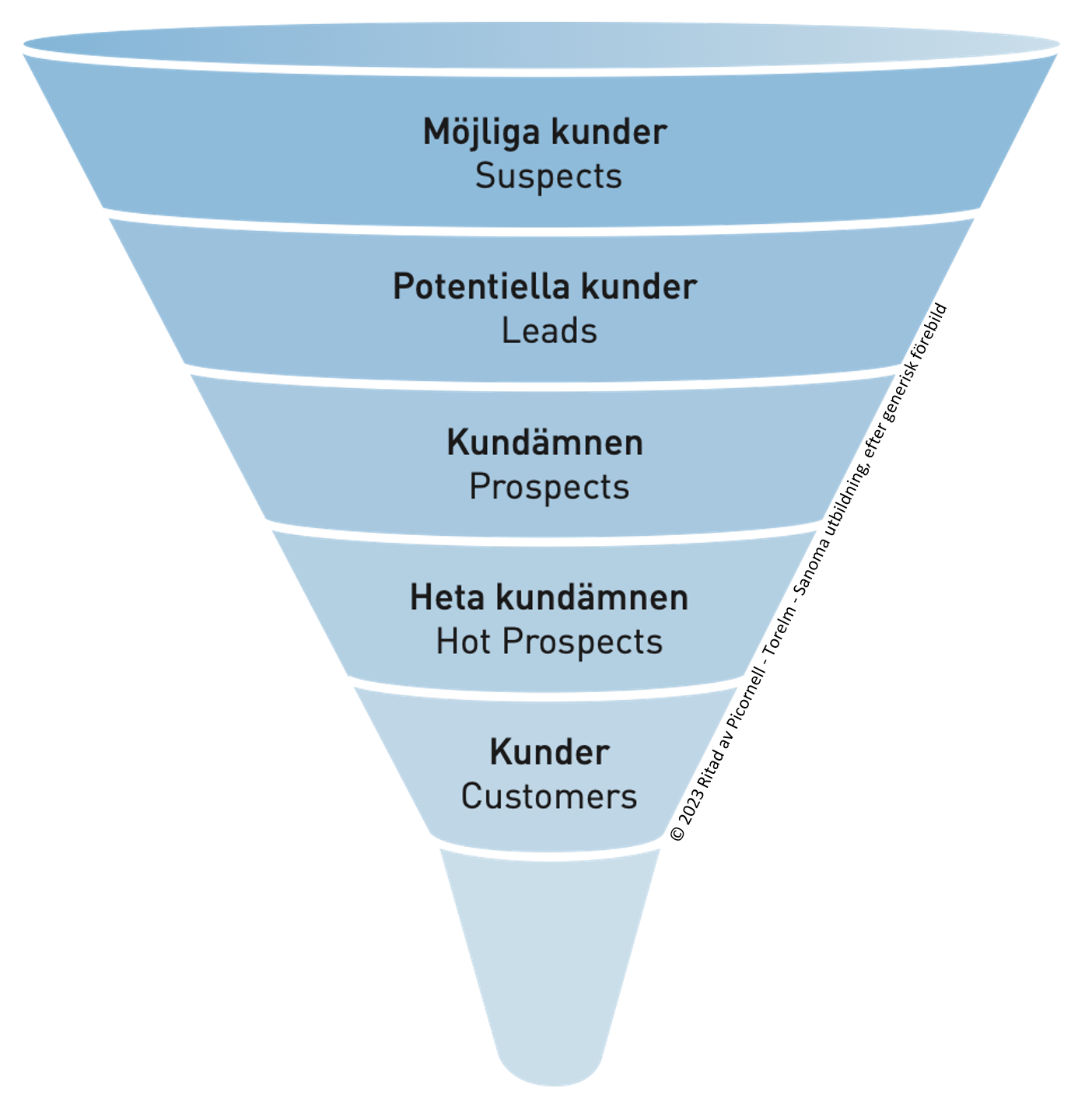 Modell 4.3 Säljtratten
Modell 4.4 KAM-modellen
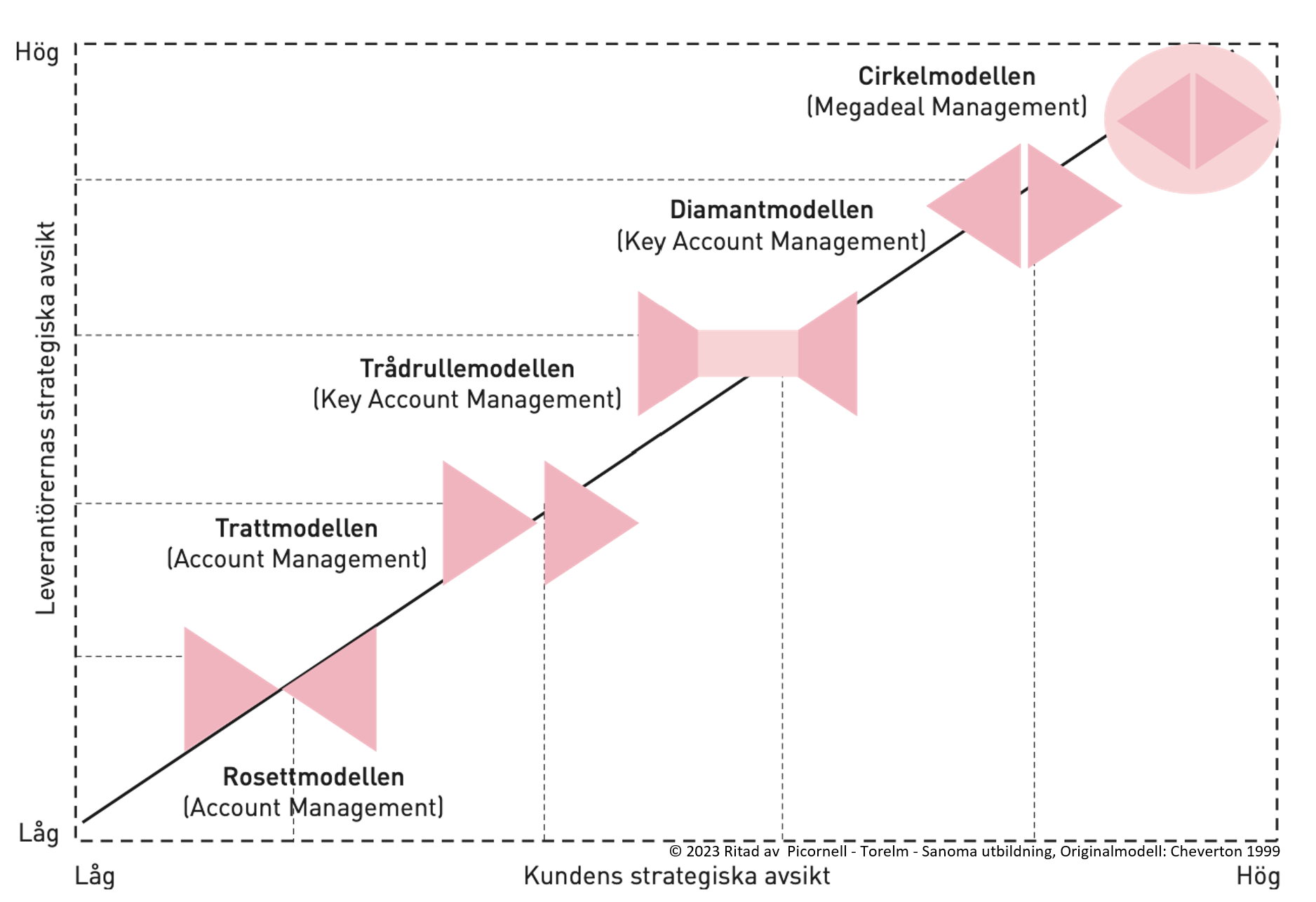 Modell 5.1 Säljmetodik
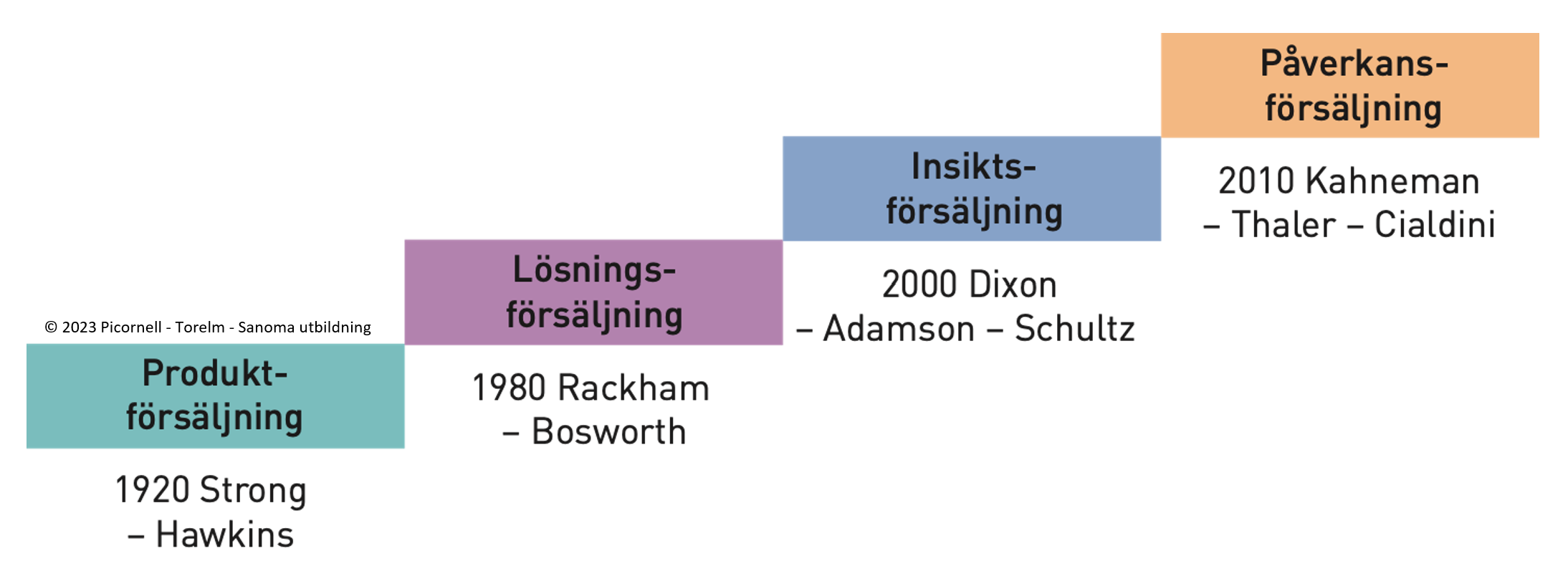 Modell 5.2 SPIN
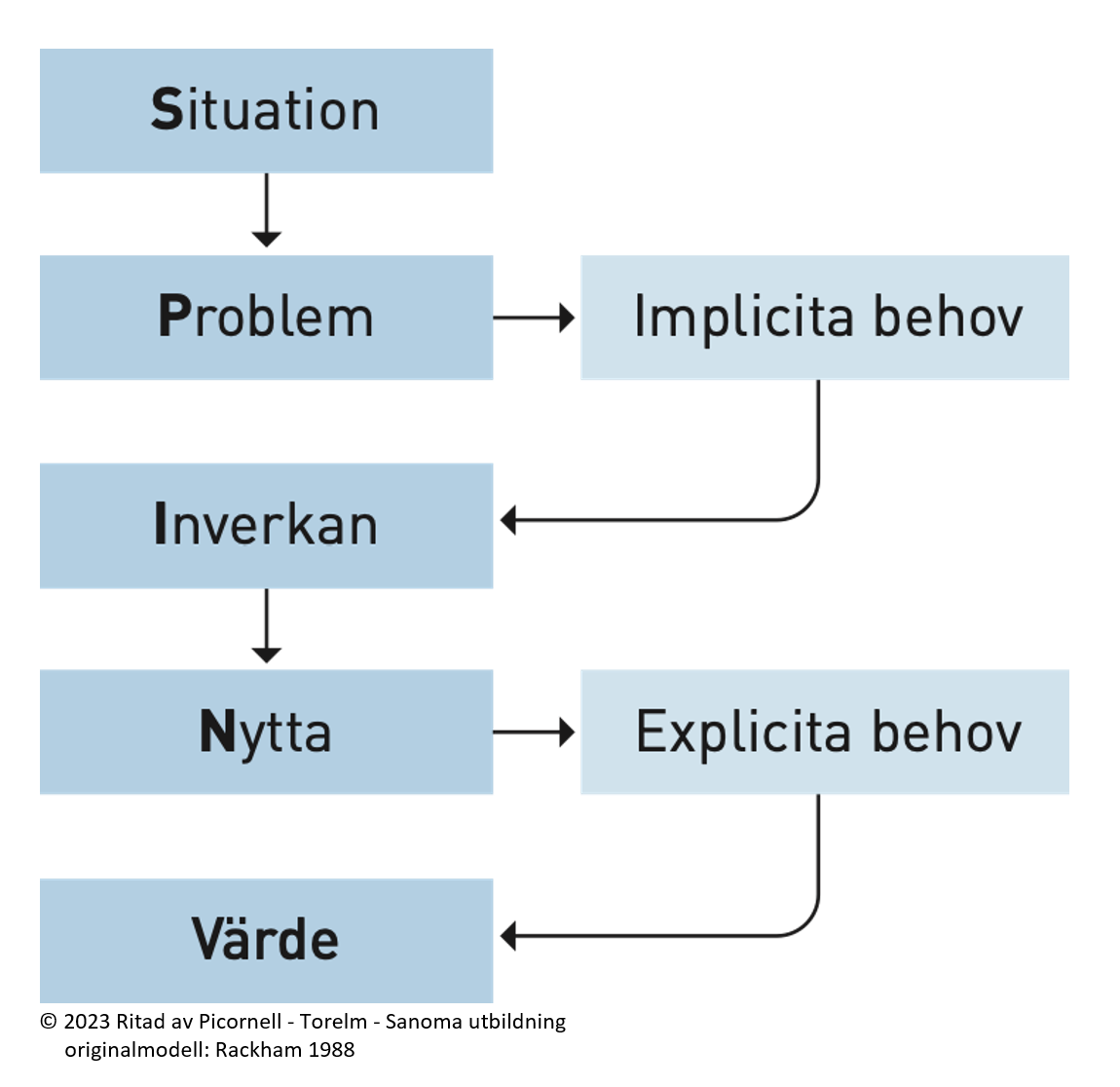 Modell 5.3 Insiktsförsäljning
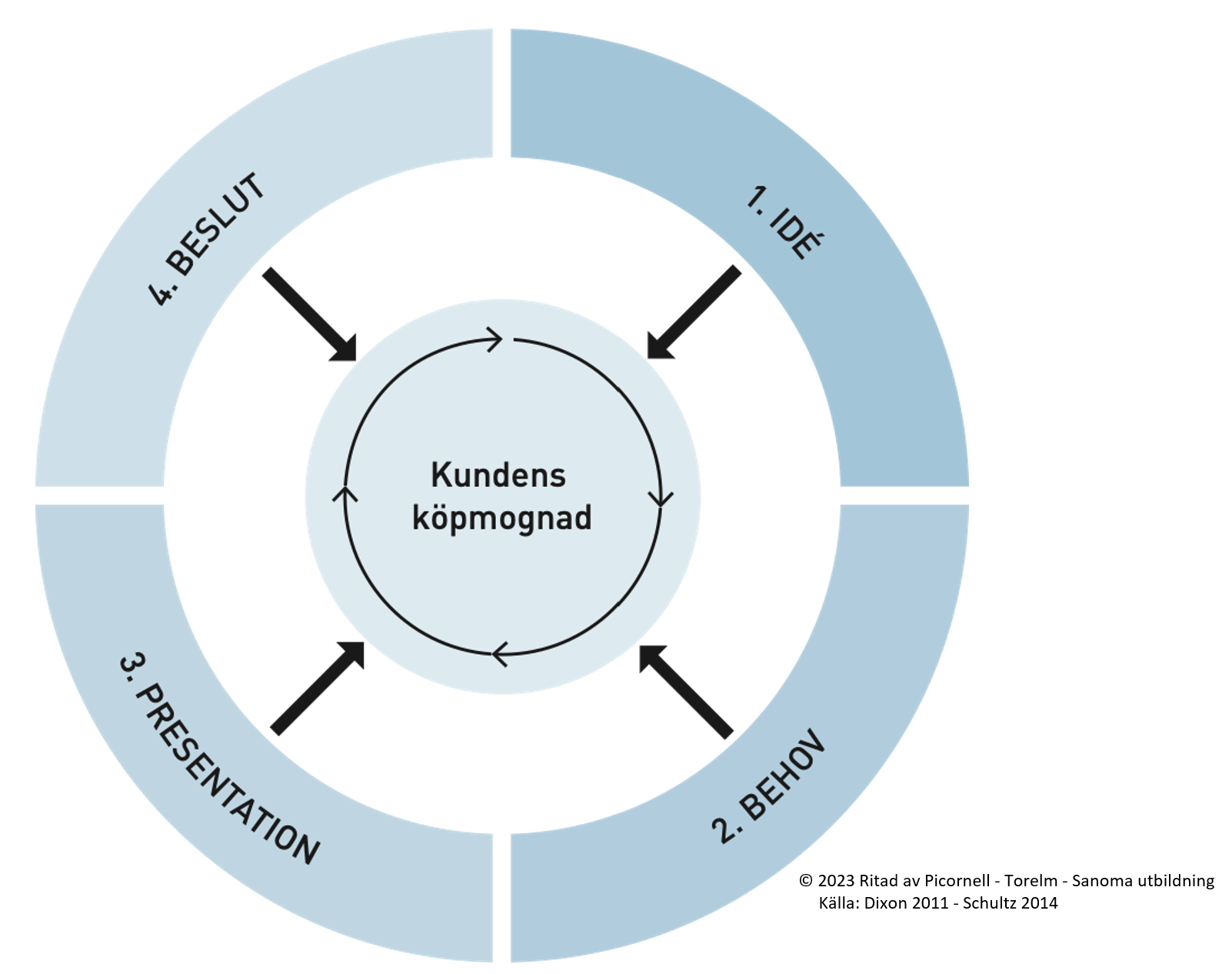 Modell 5.4 Sociala påverkansmekanismer
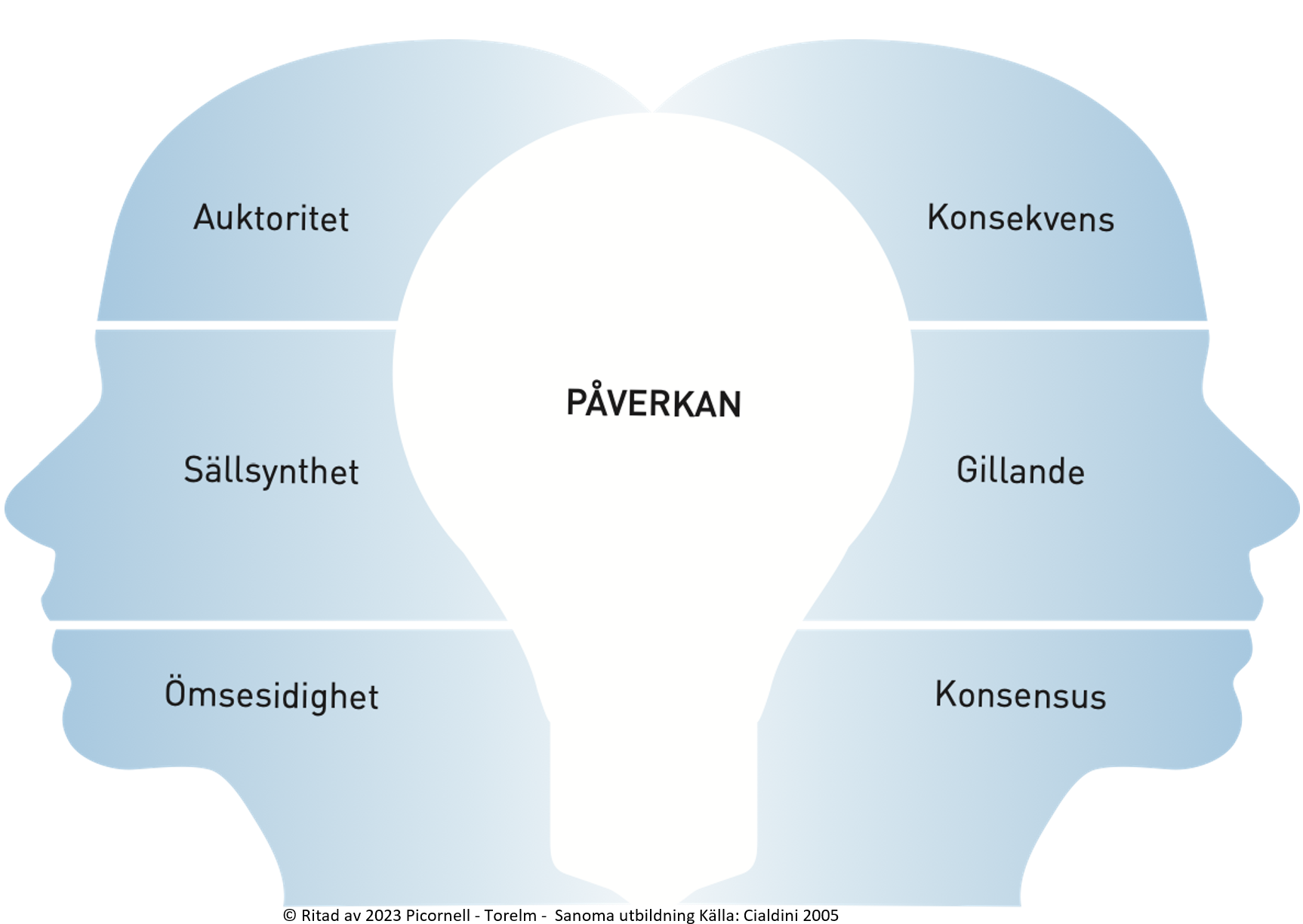 Modell 5.5 Prospektteorin
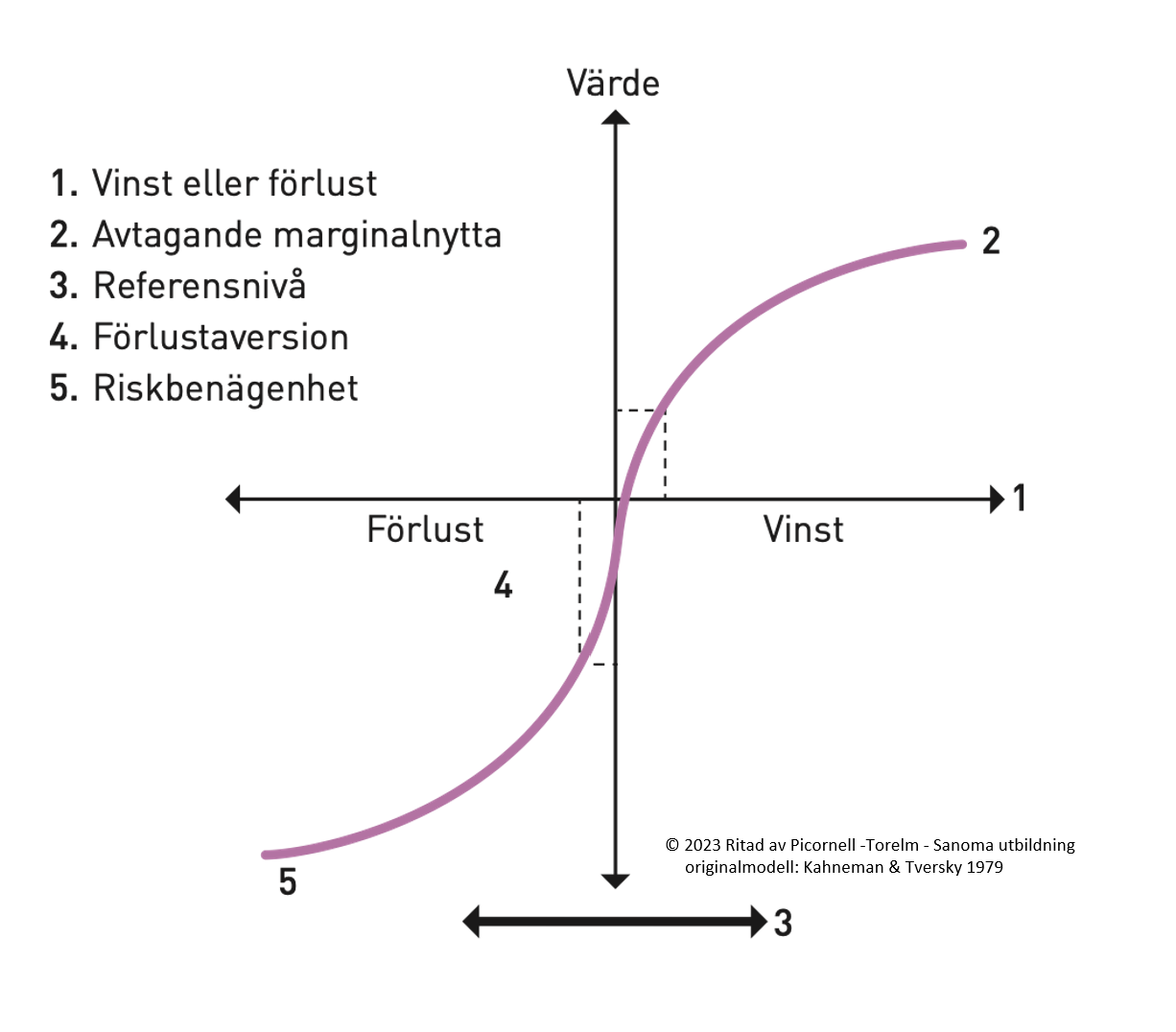 Modell 5.6 META Situationsanpassad försäljning
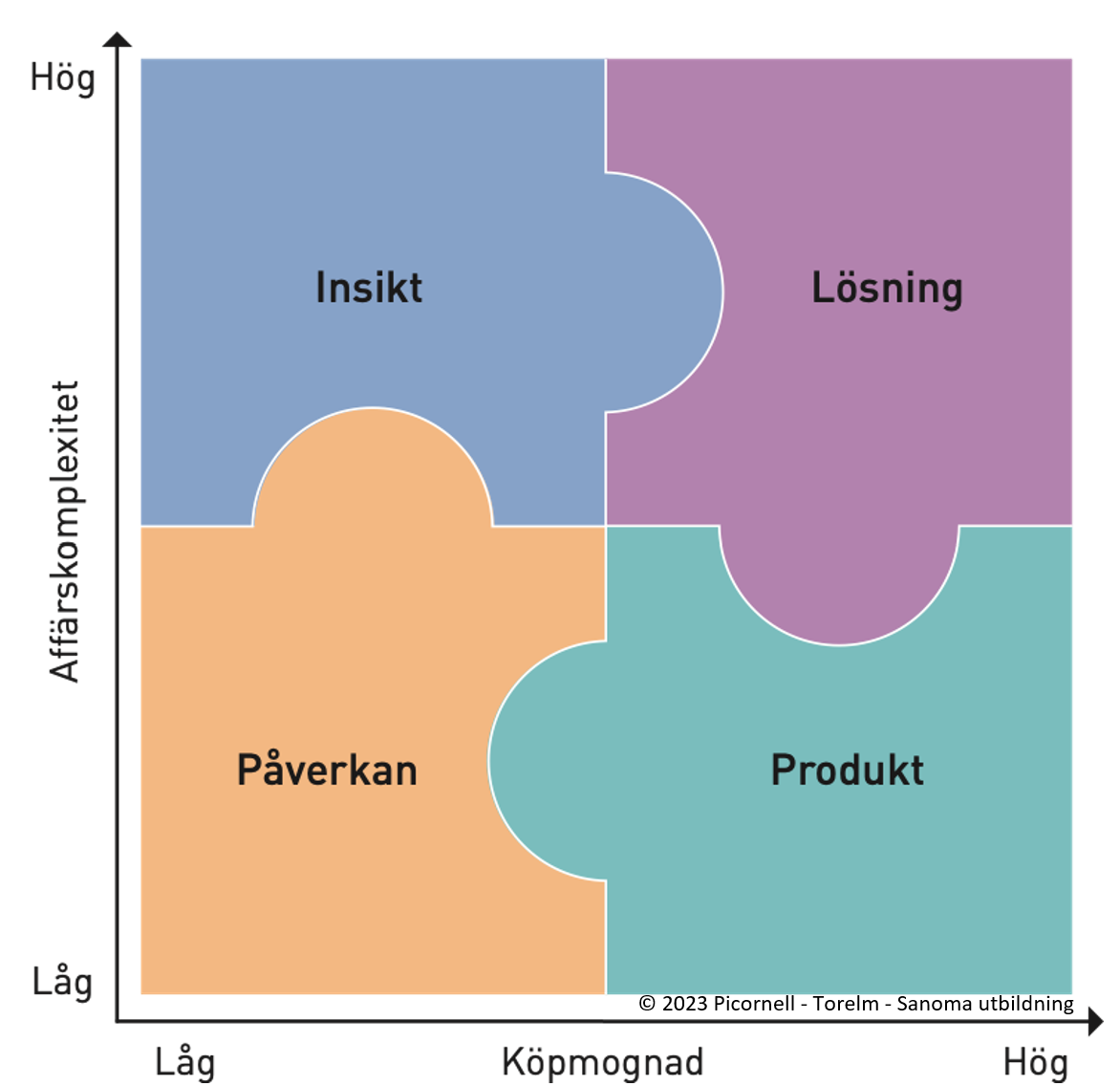 Modell 5.7 Affärskomplexitet
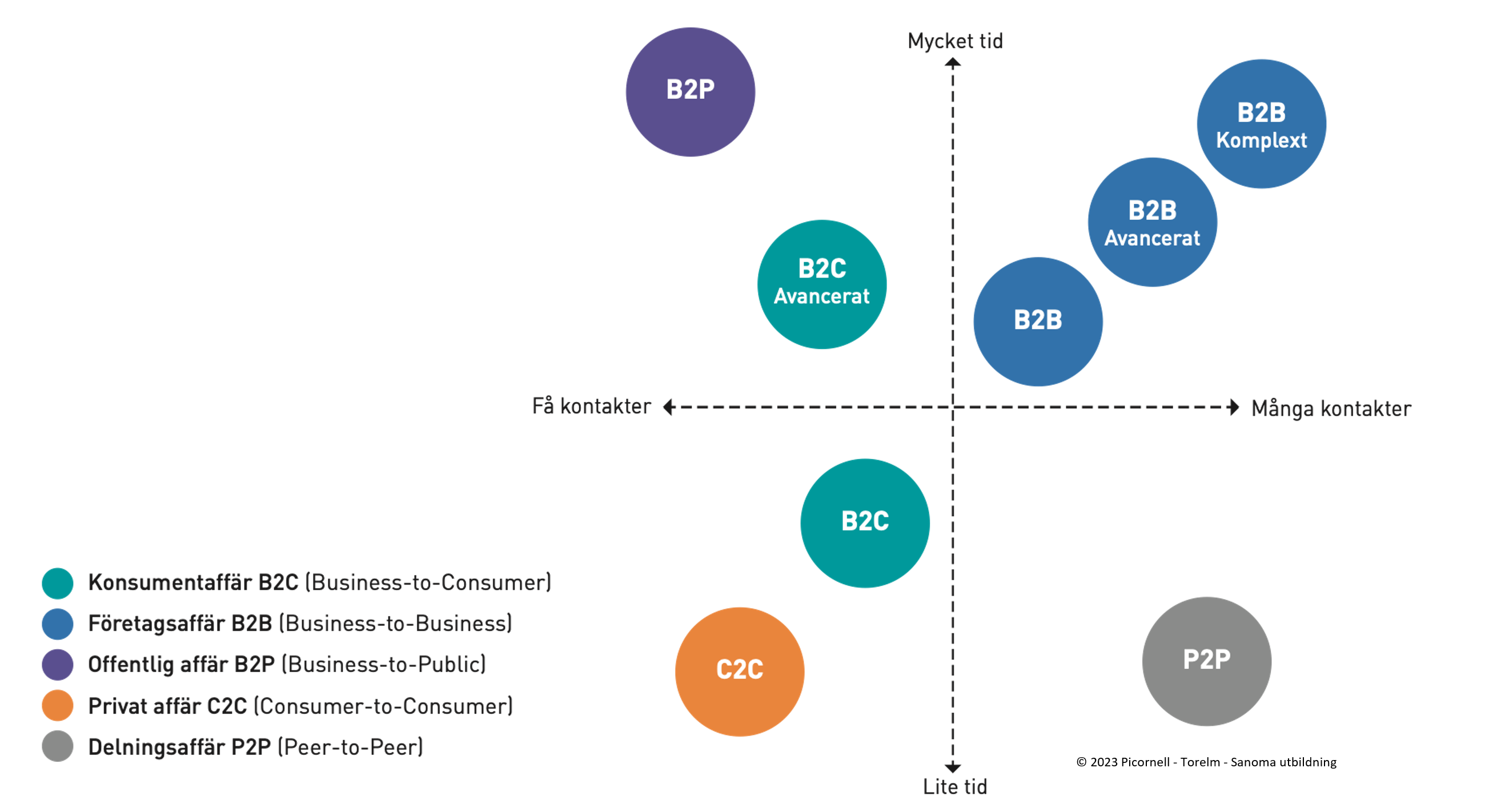 Modell 5.8 Säljrollernas komplexitet
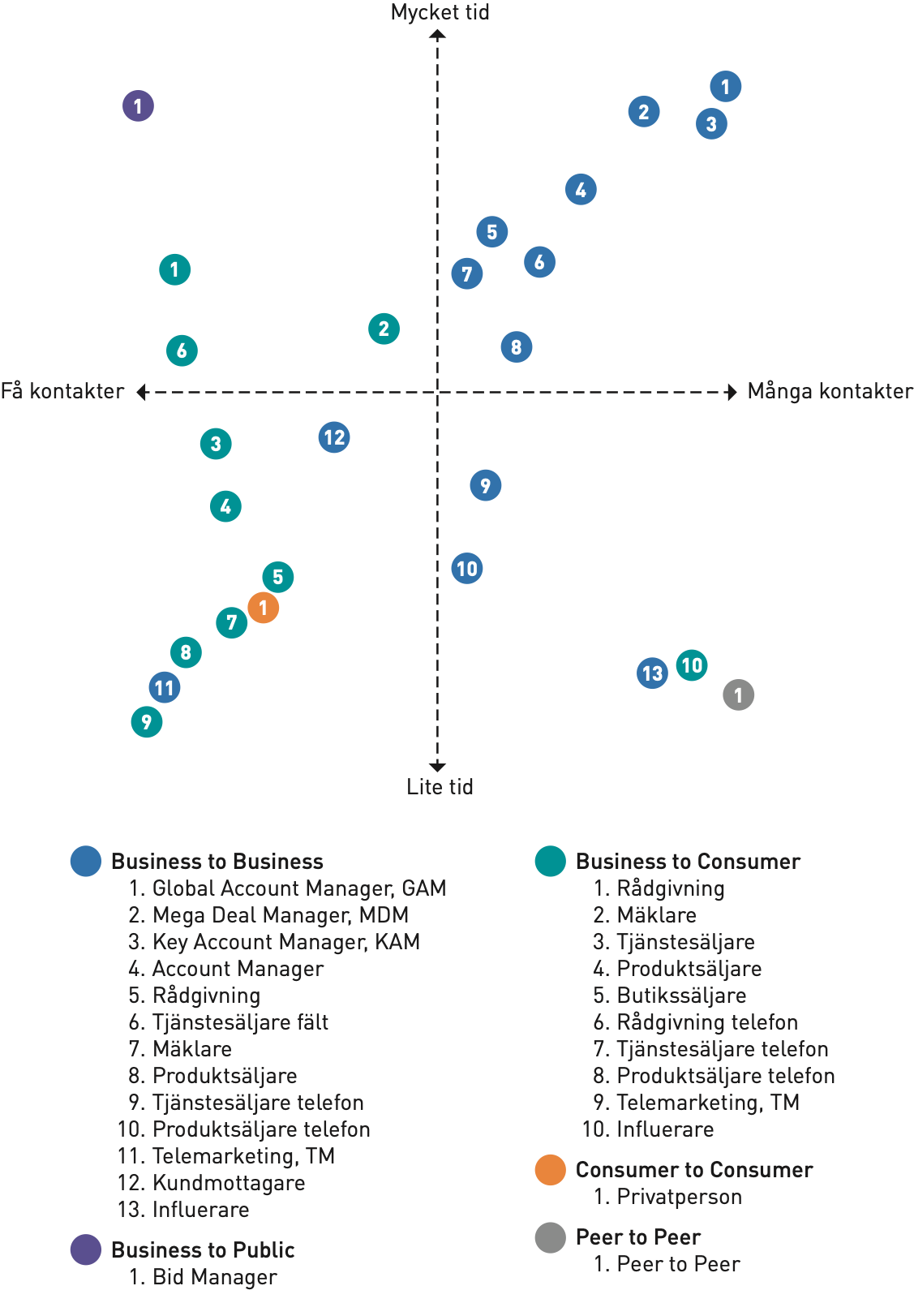 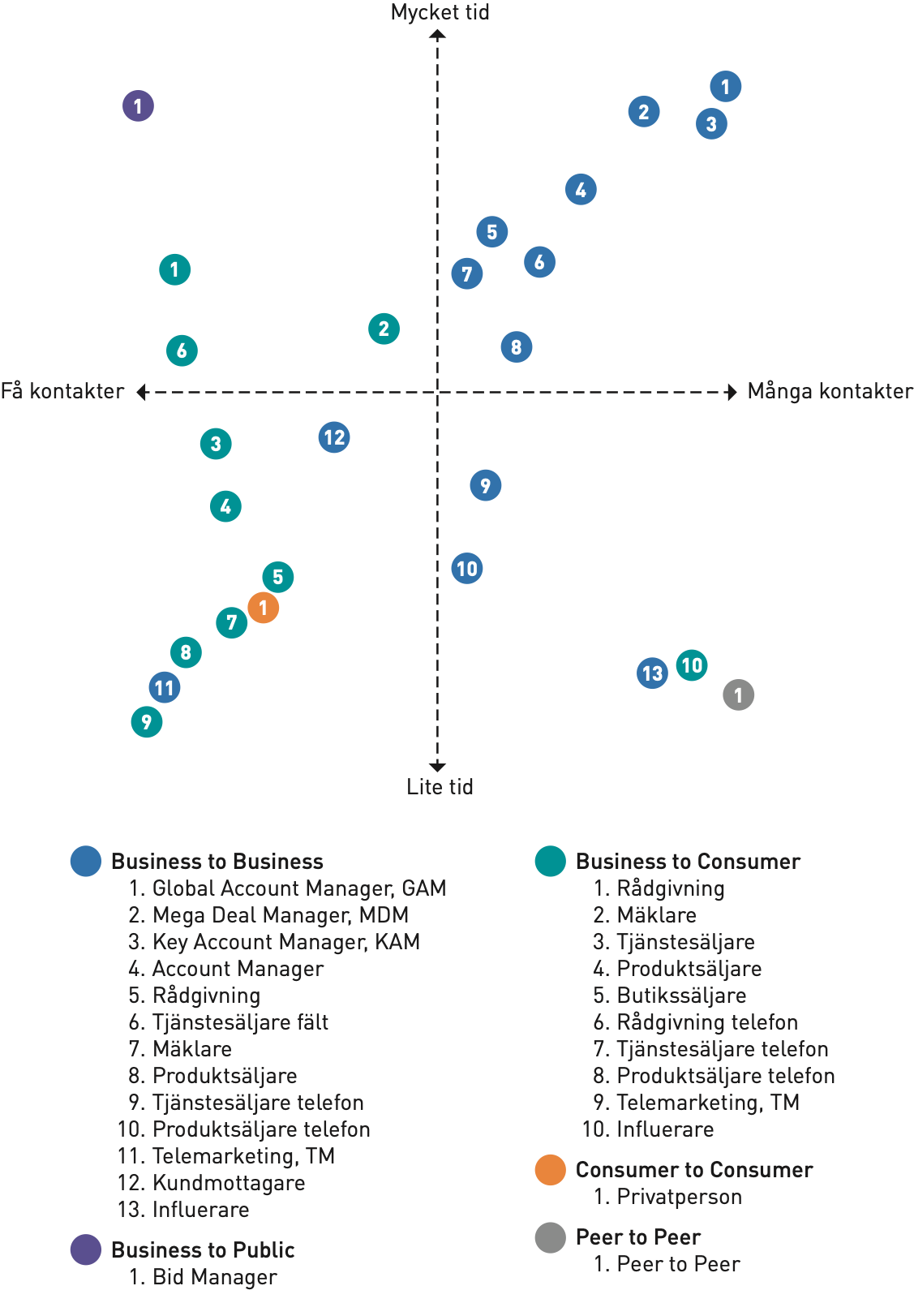 © 2023 Picornell - Torelm - Sanoma utbildning
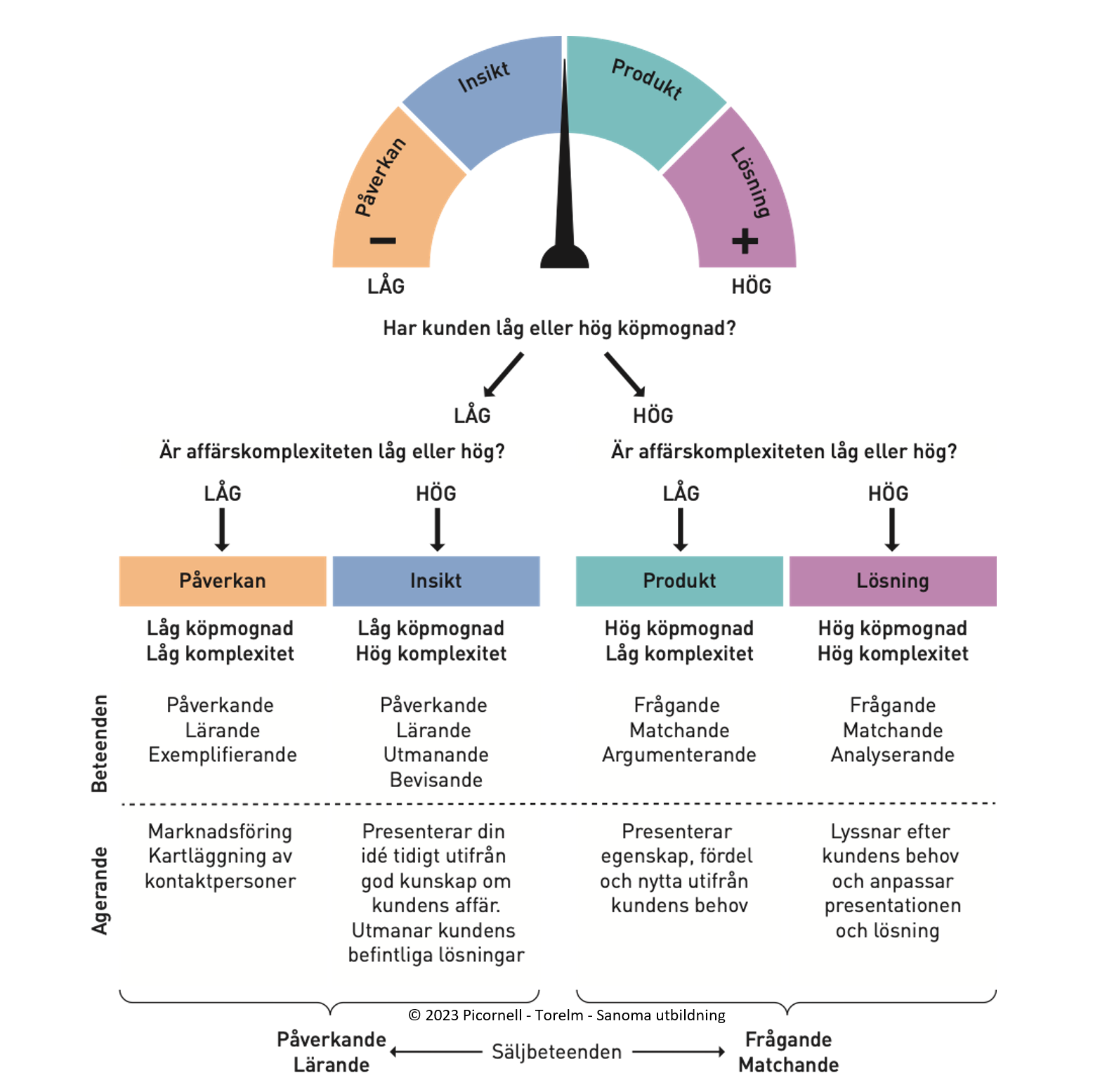 Modell 5.9 META Taktisk analys
Modell 5.10 META Situationsanpassad försäljning
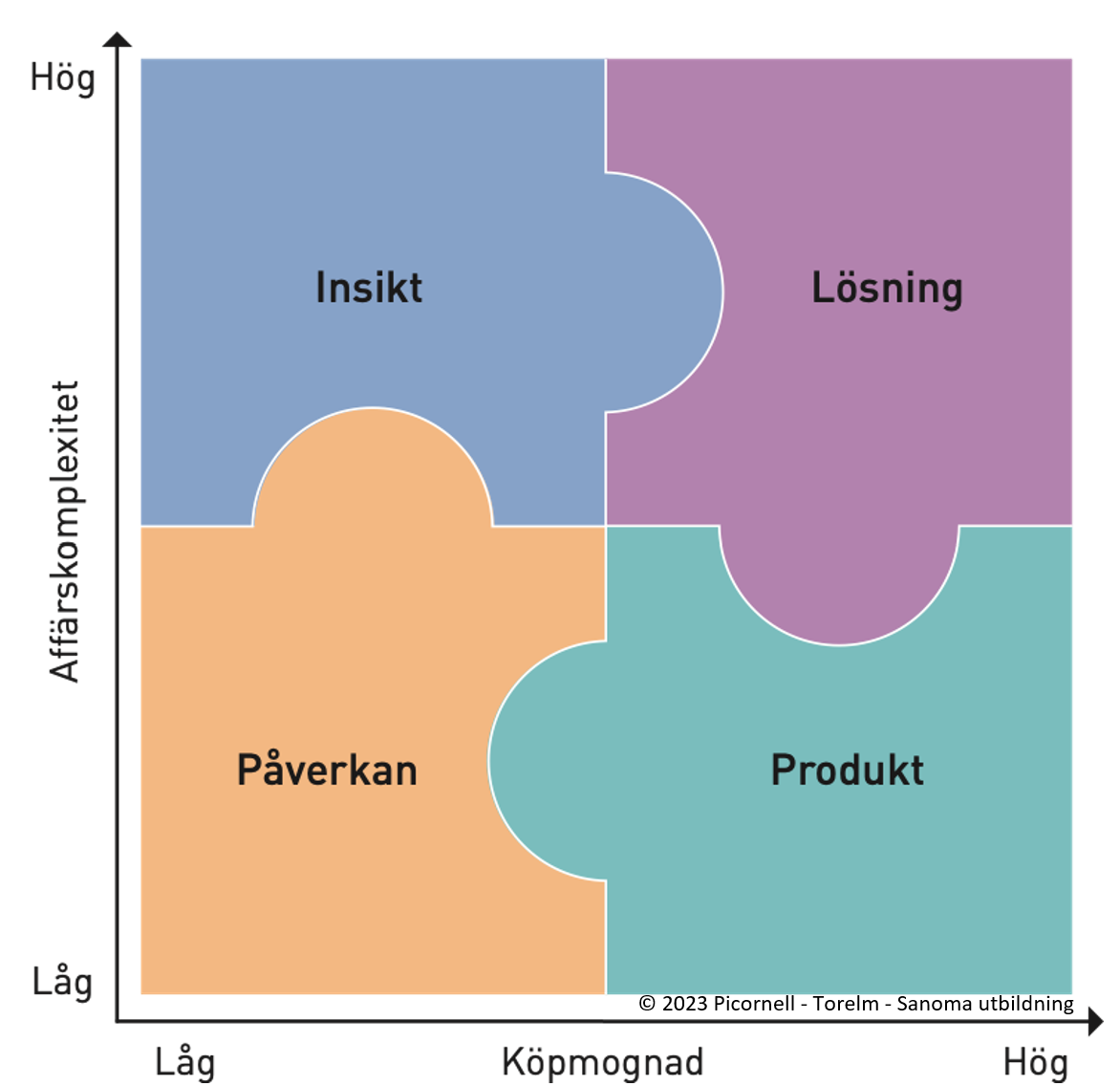 Modell 5.11 Norval Hawkins säljprocess
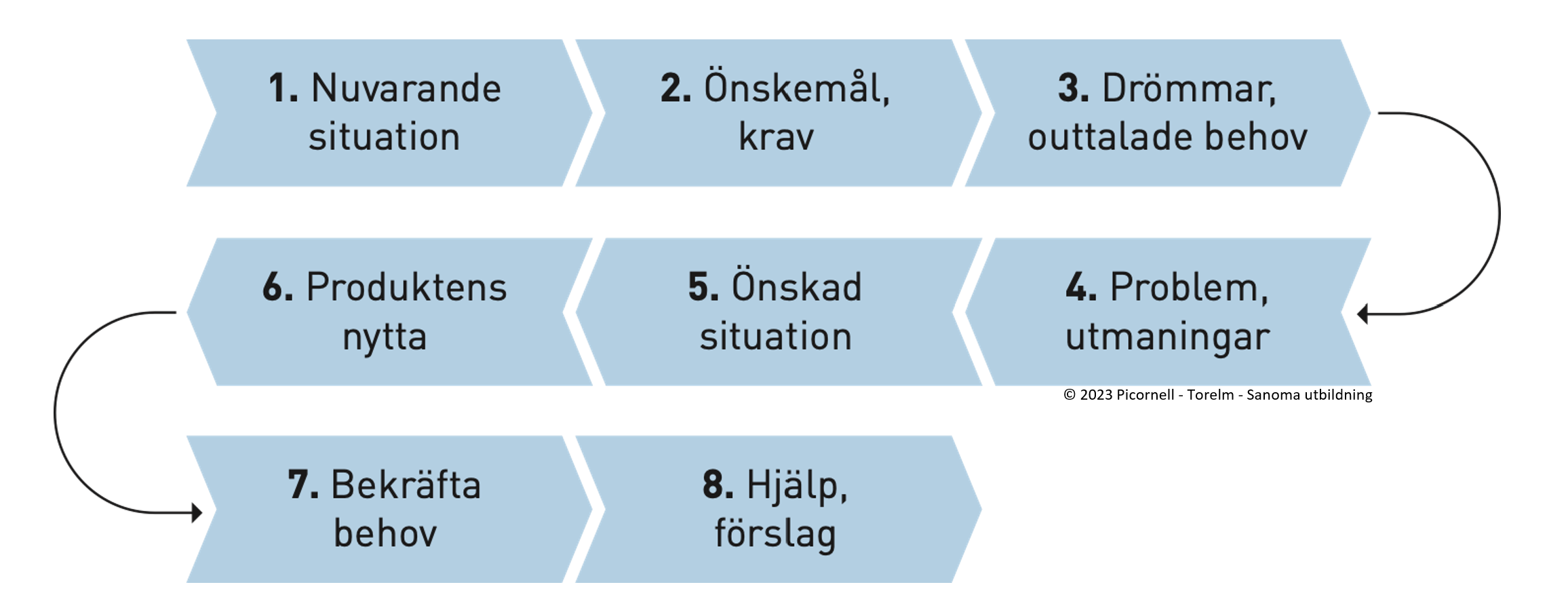 © 2023 Picornell - Torelm - Sanoma utbildning, originalmodell: Hawkins 1920
Modell 5.12 SALES
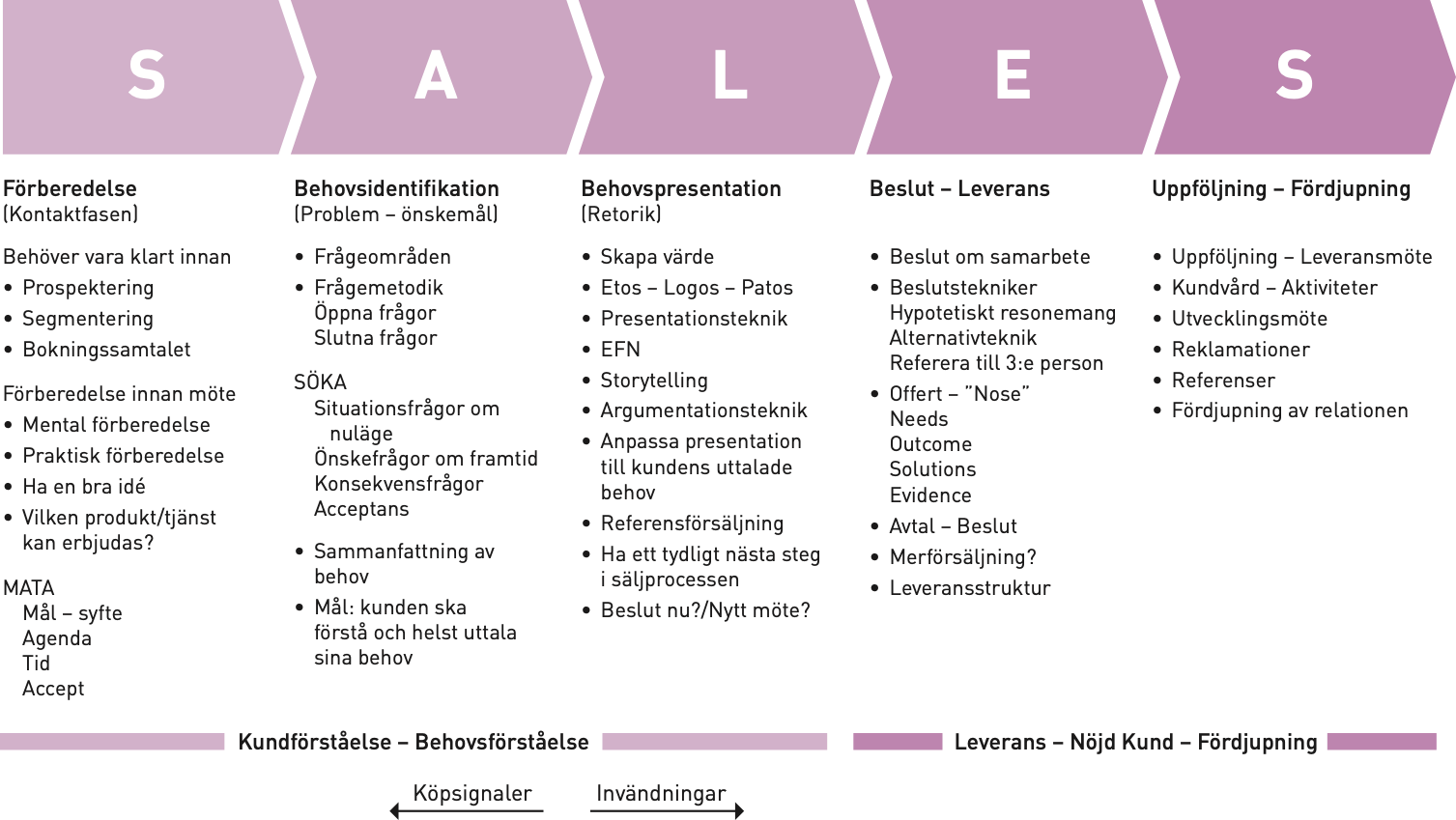 © 2023 Picornell - Torelm - Sanoma utbildning
Modell 6.1 Säljhjulet
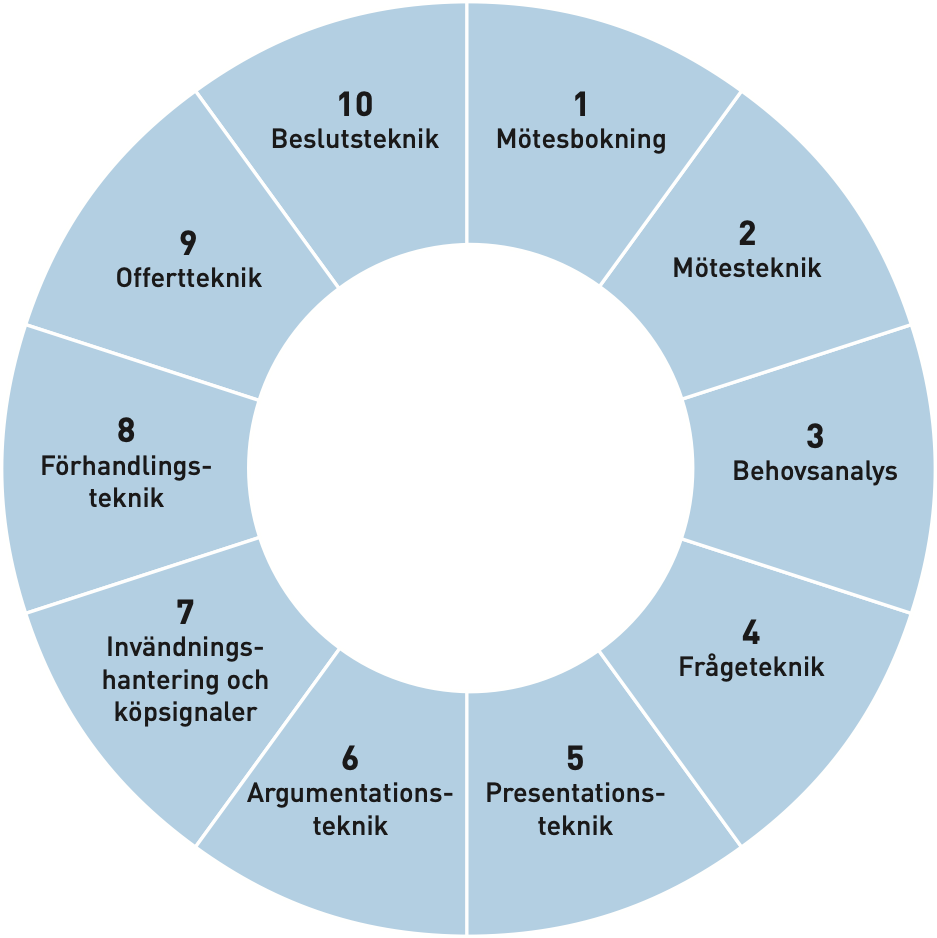 © 2023 Picornell - Torelm - Sanoma utbildning
Modell 6.2 MATA
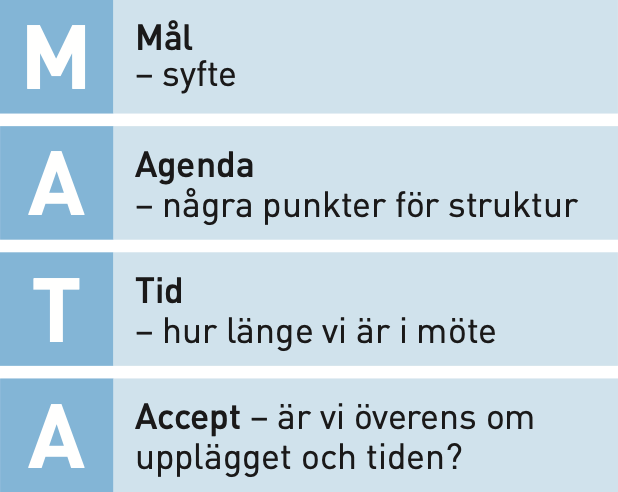 ©Ritad av2023 Picornell -Torelm - Sanoma utbildning efter generisk modell
Modell 6.3 Behovsanalys
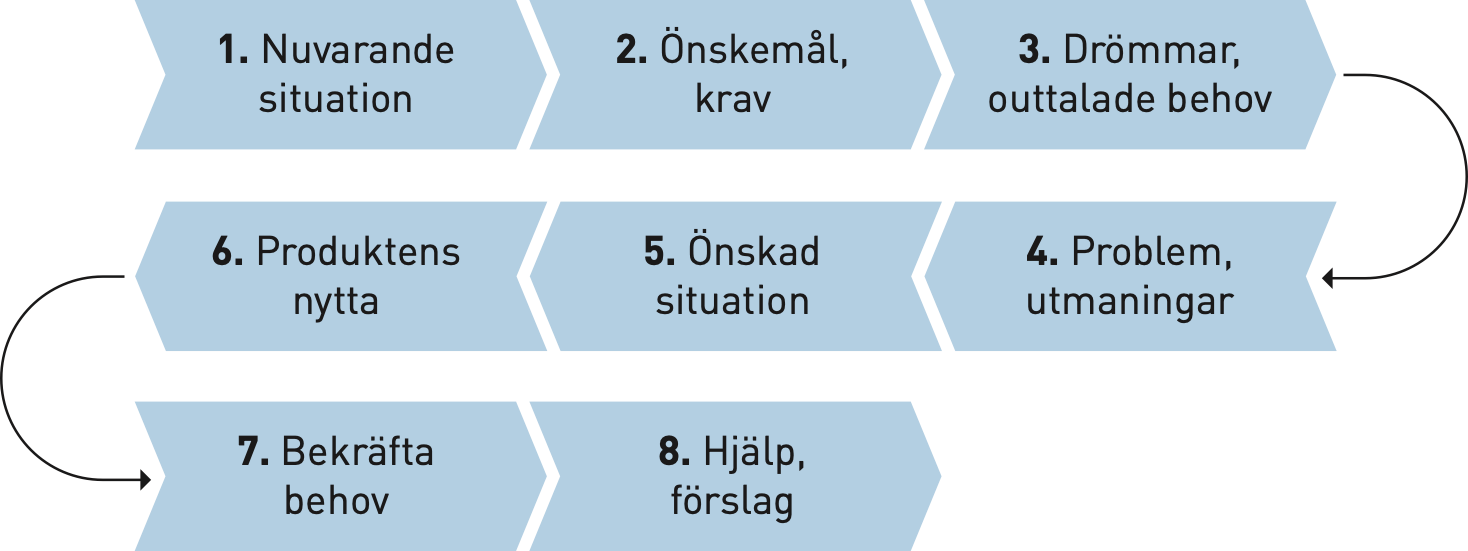 © 2023 Picornell - Torelm - Sanoma utbildning
Modell 6.4 SOLEN
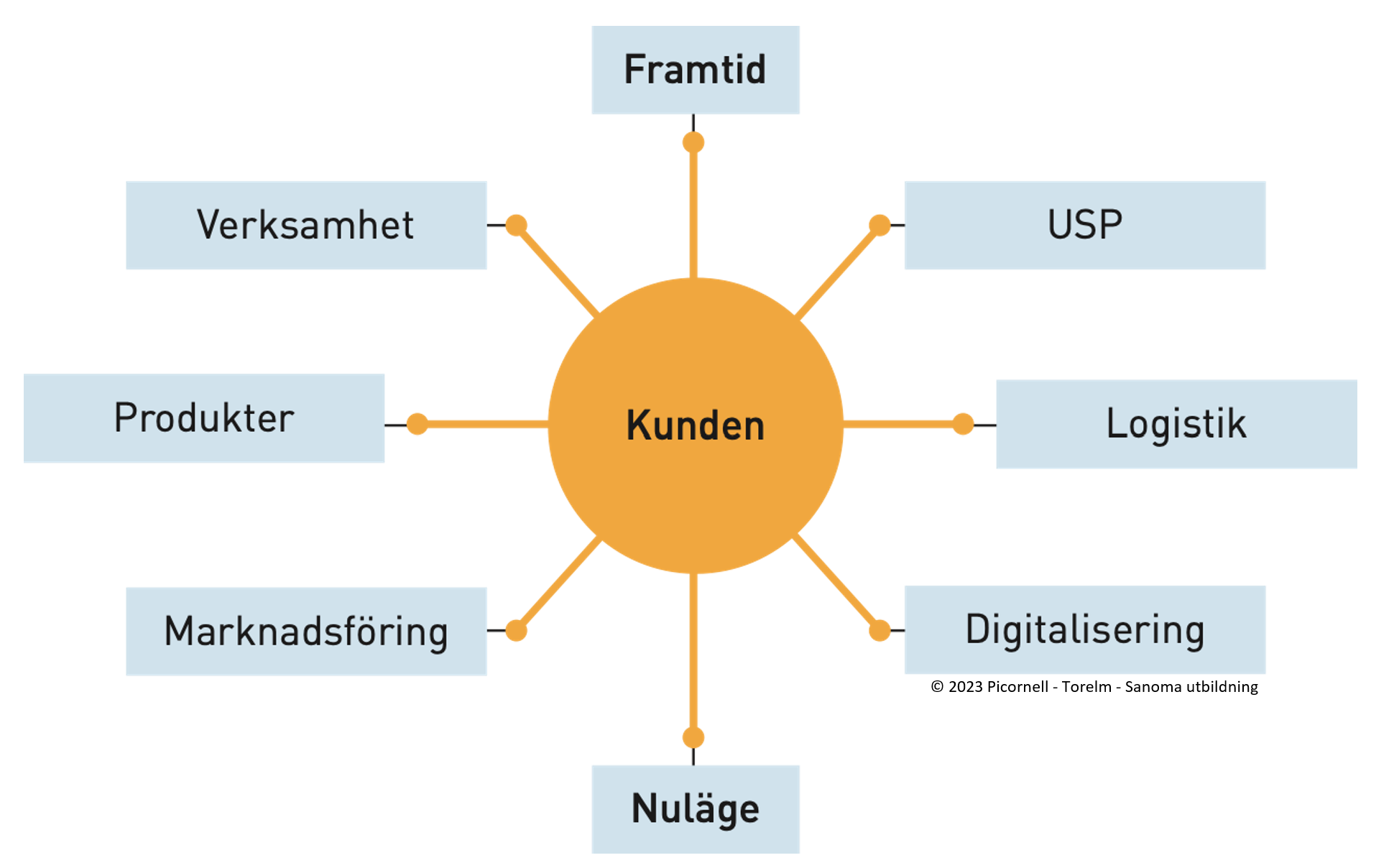 Modell 6.5 SÖKA
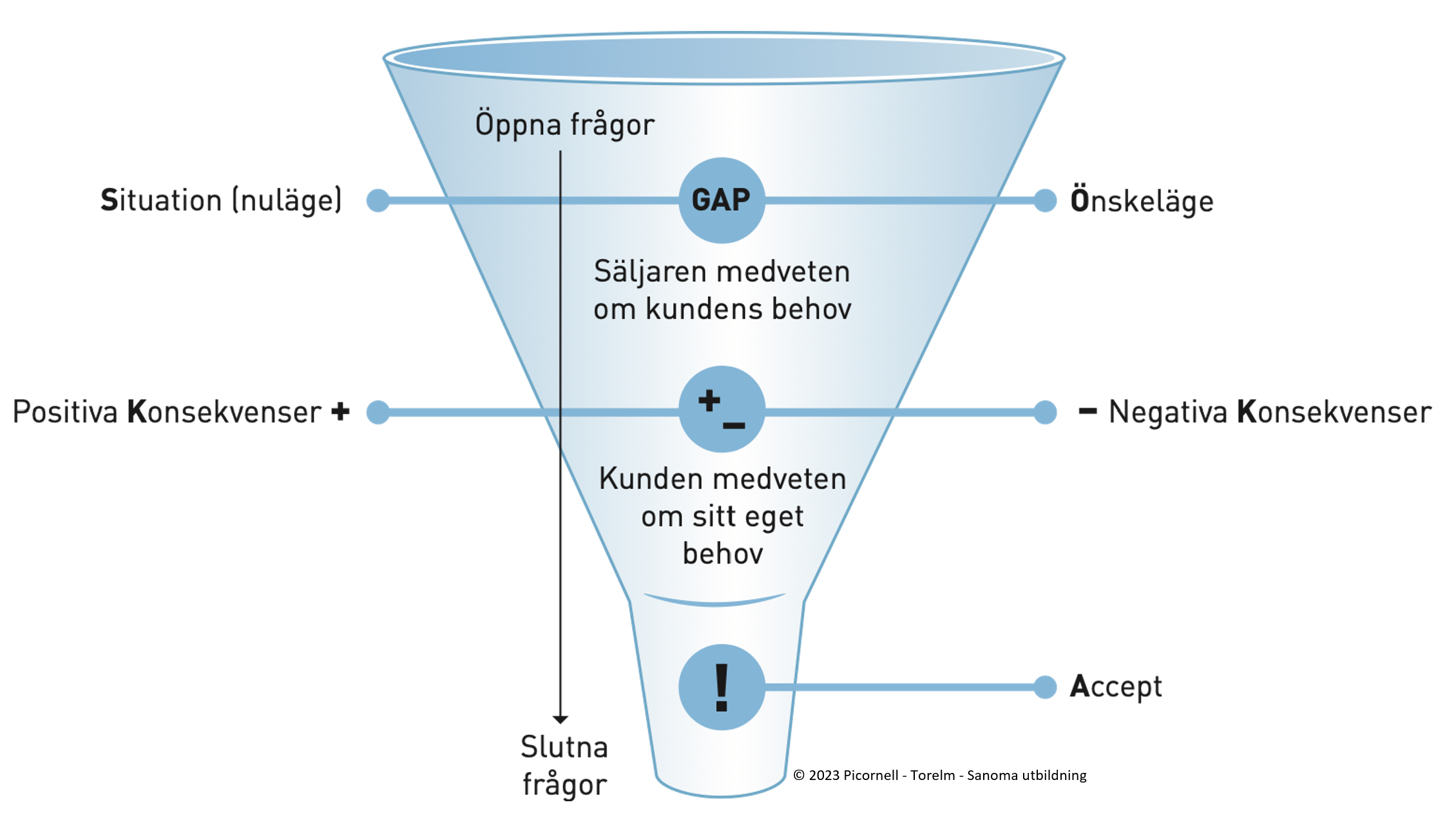 Modell 6.6 EFN
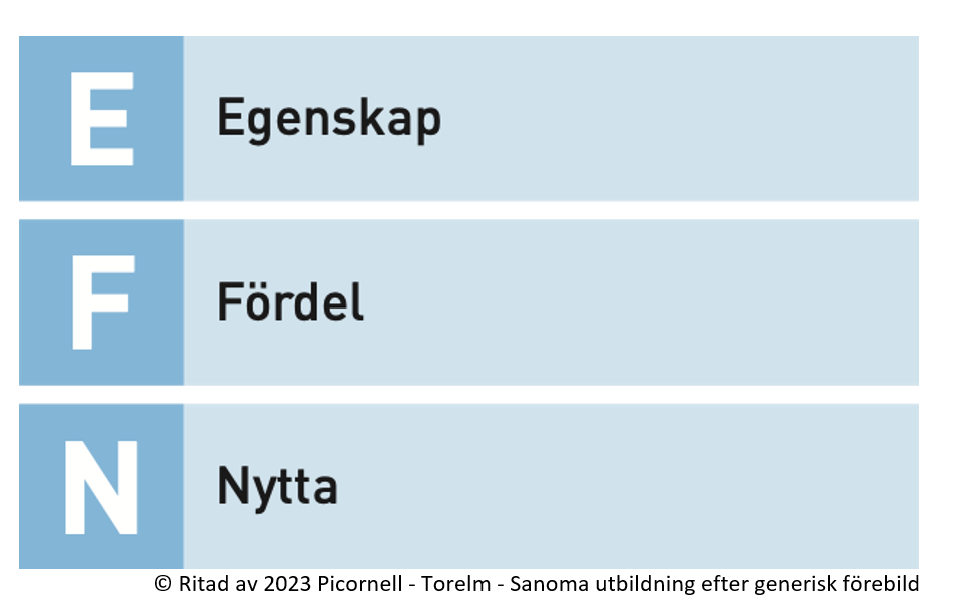 Modell 6.7 Win-Win-modellen
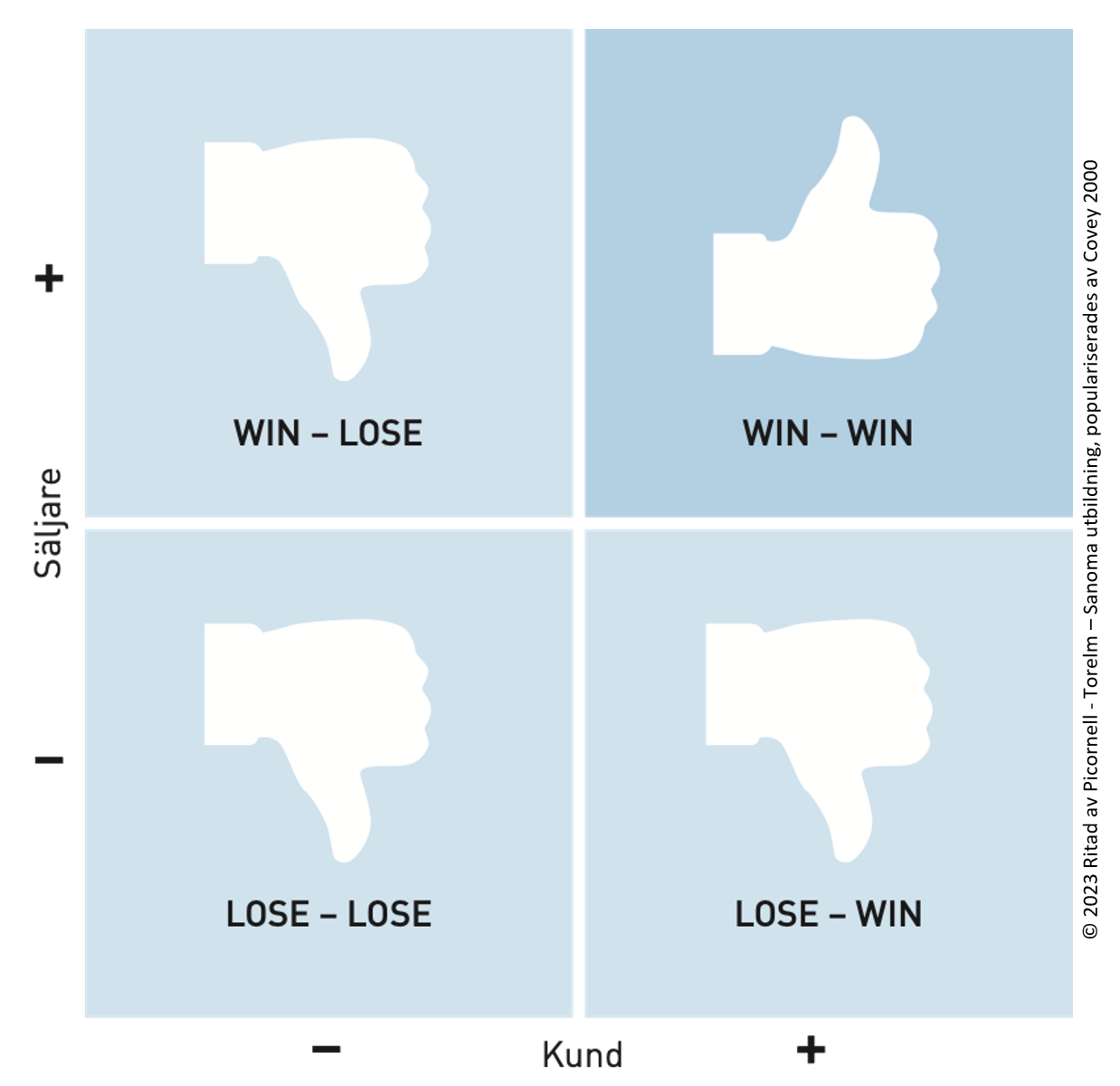 Modell 6.8 NOSE
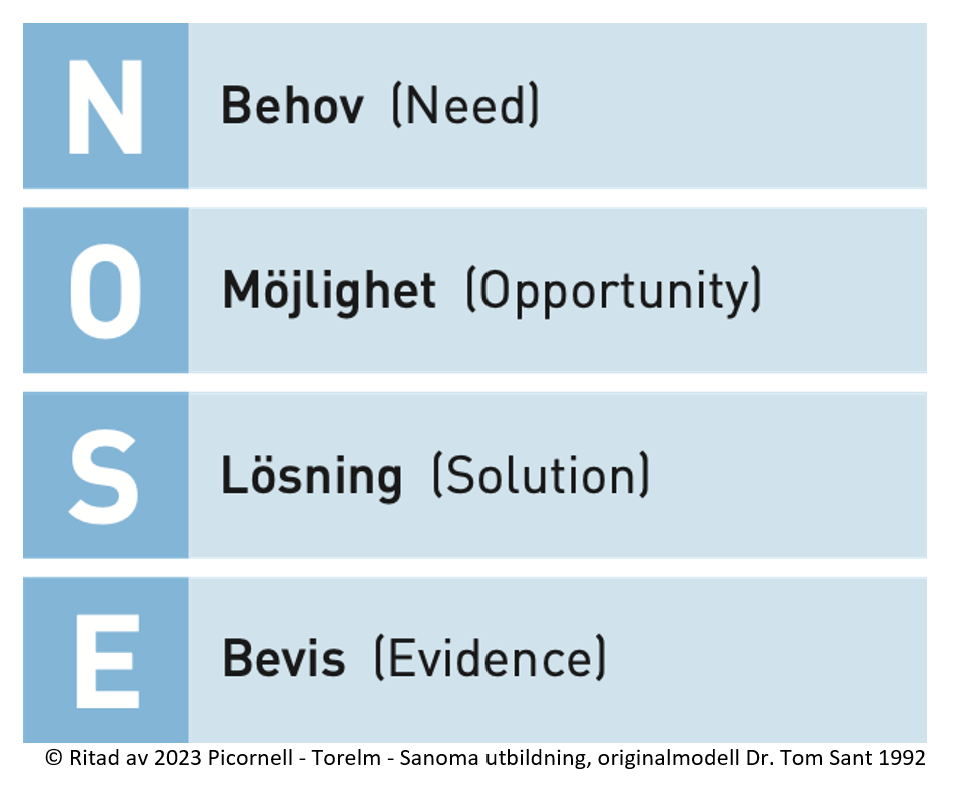 Modell 7.1 PEST
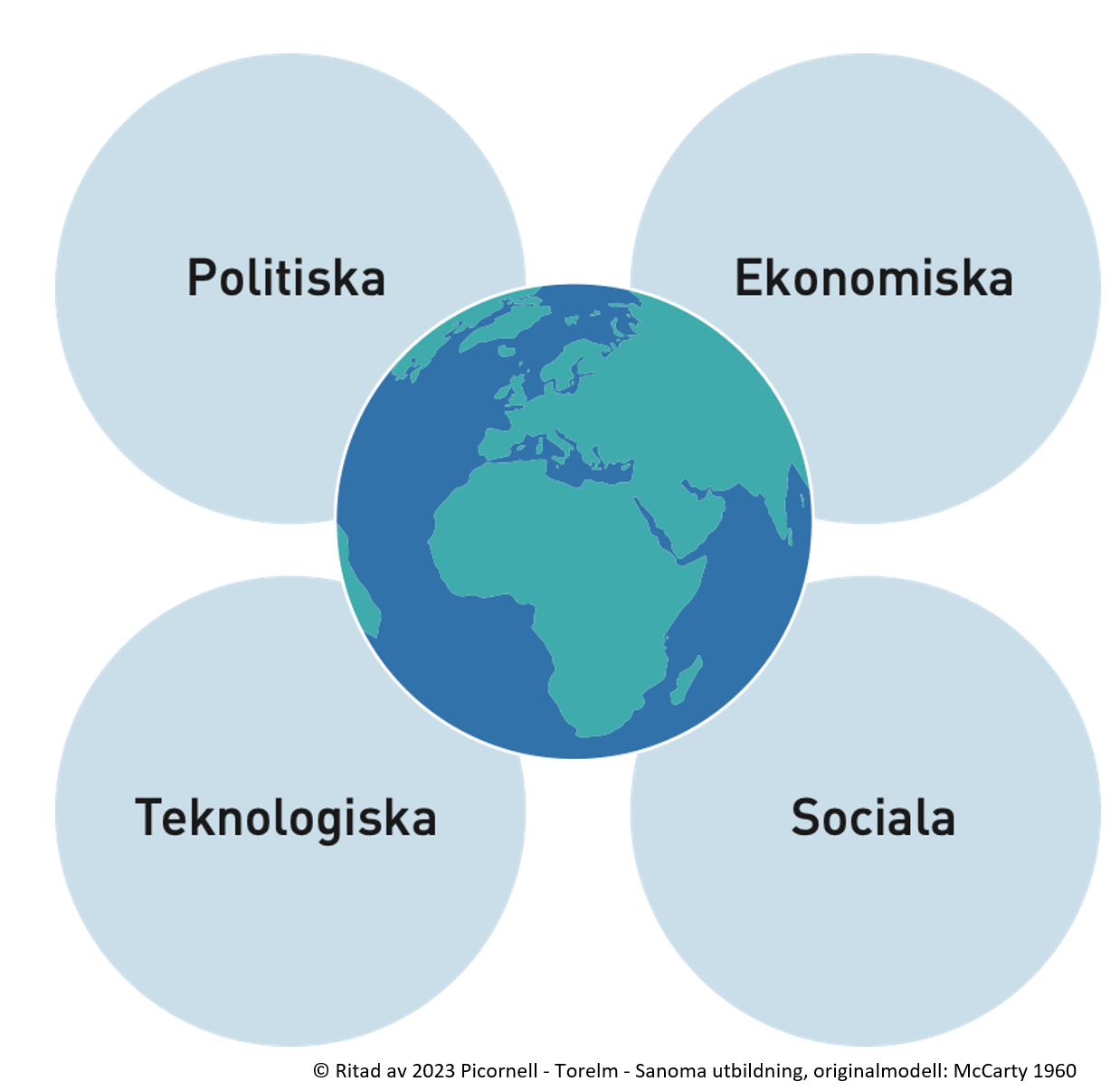 Modell 8.1 Kompetenstrappan
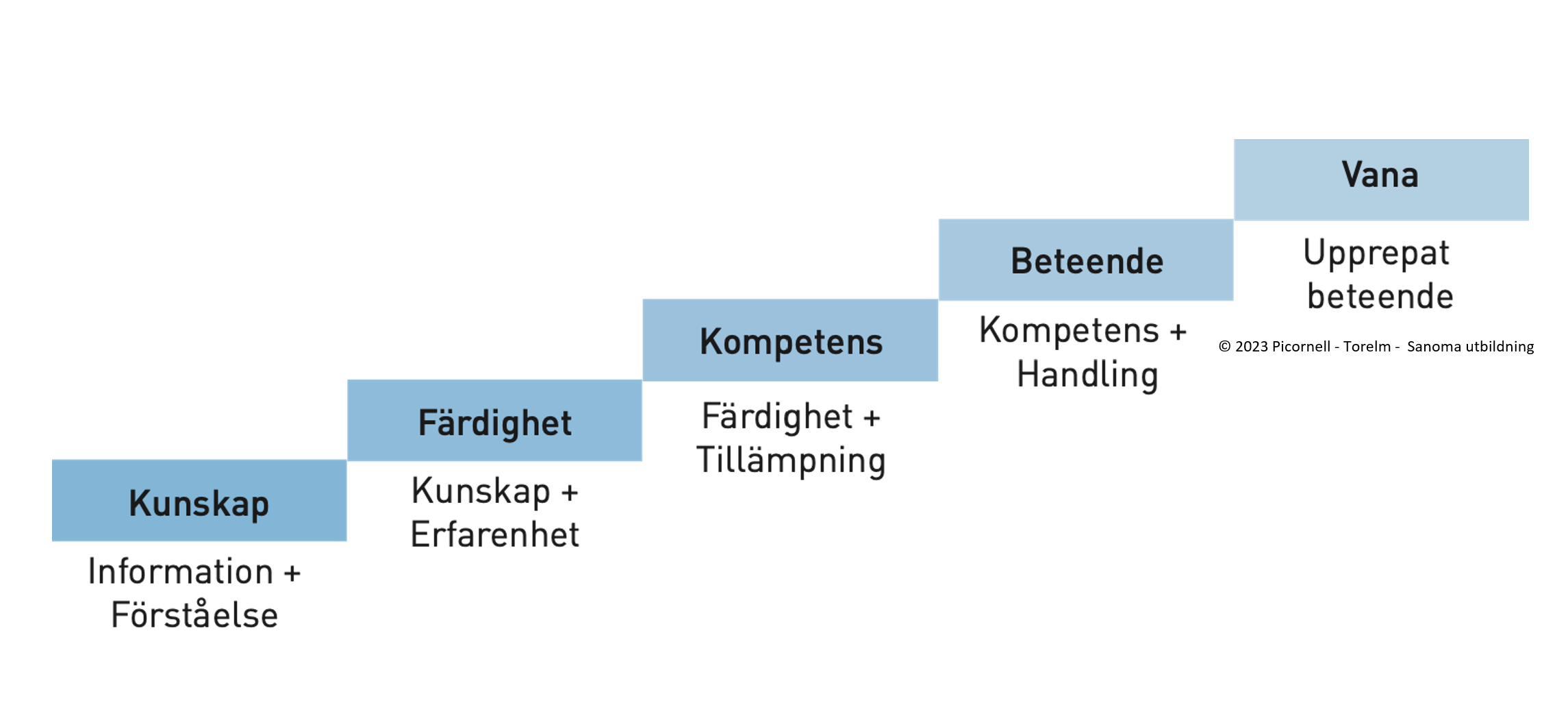 Modell 8.2 Kompetensmodellen
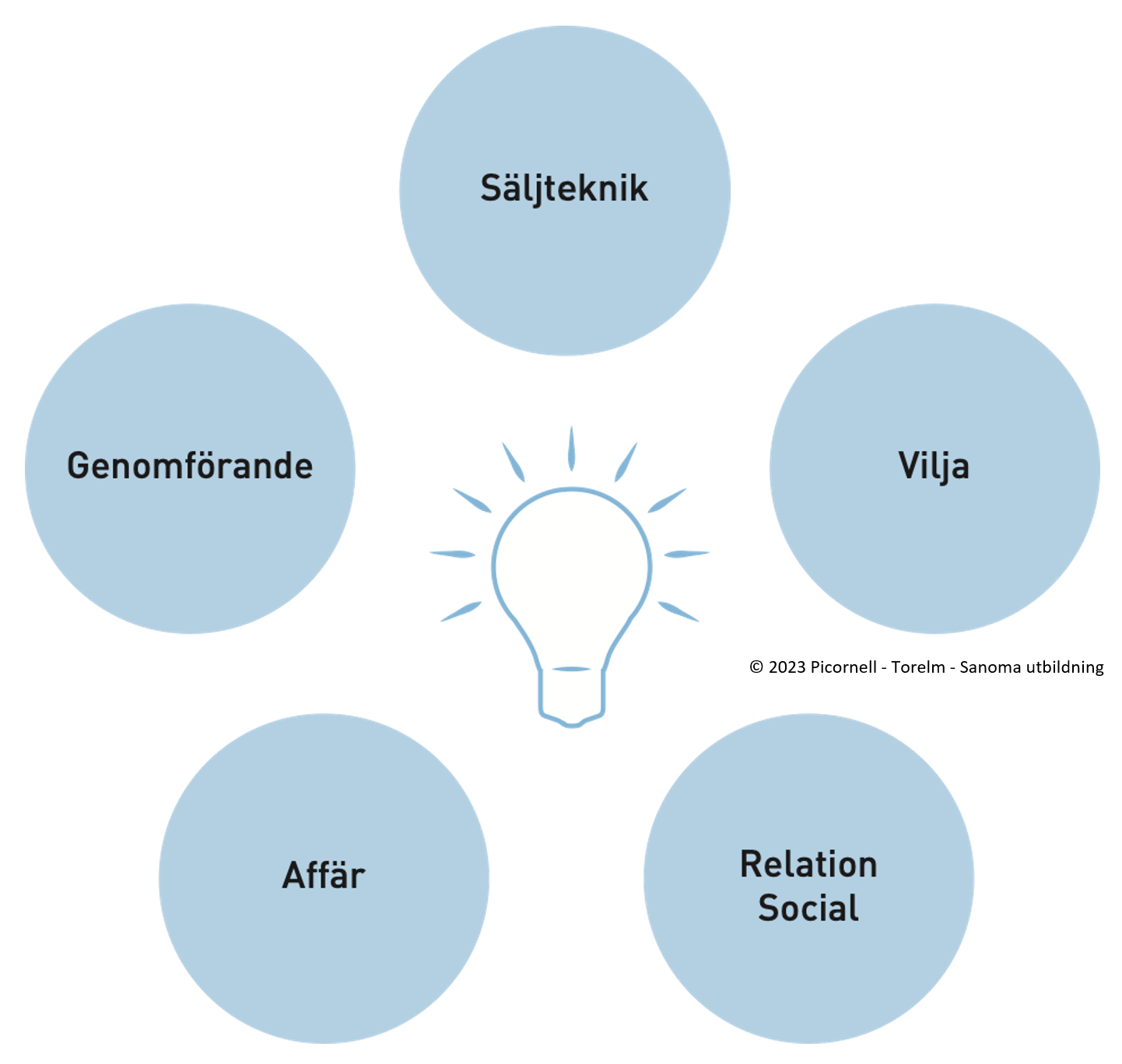 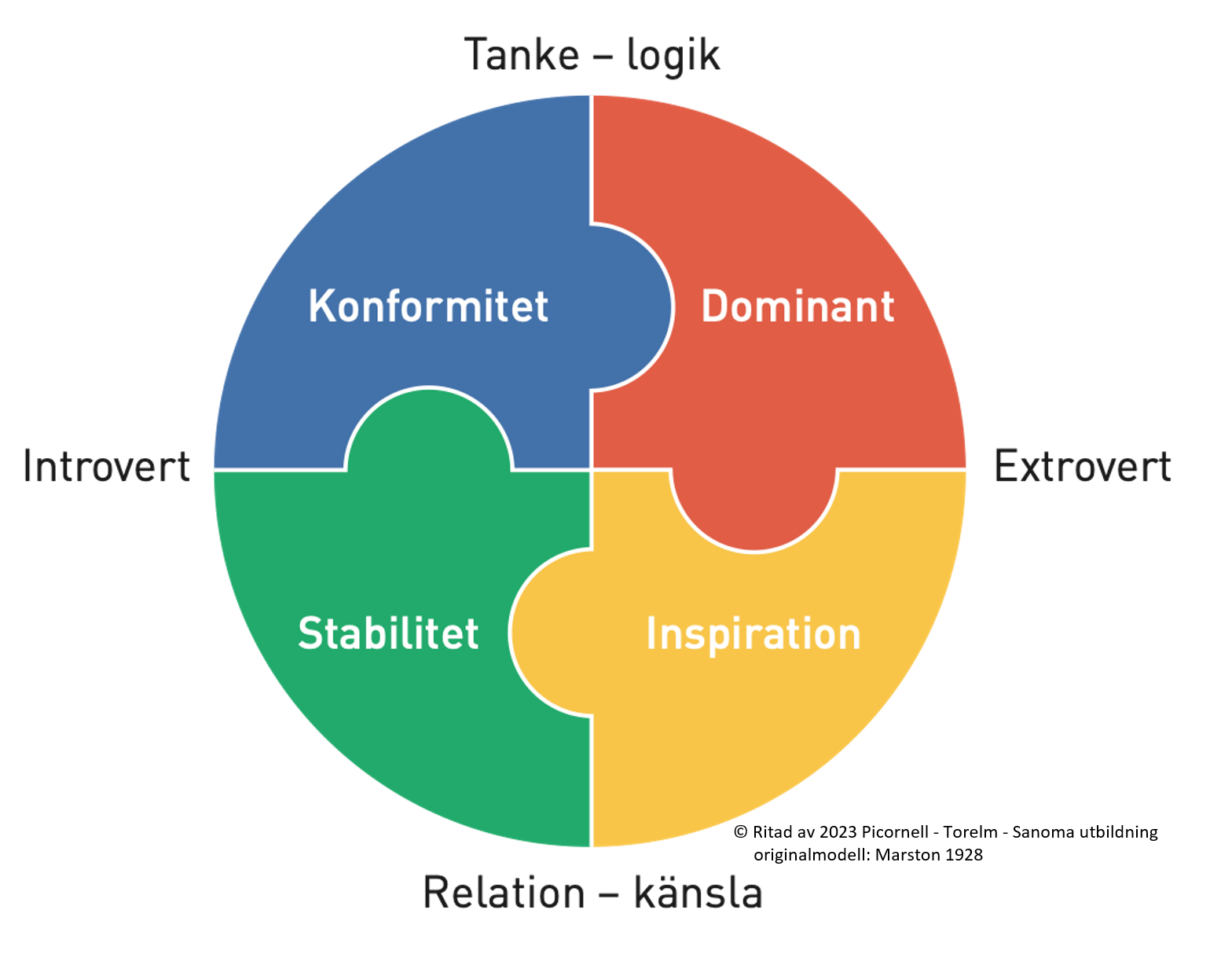 Modell 8.3 DISC-metoden
Modell 8.4 SMARTA
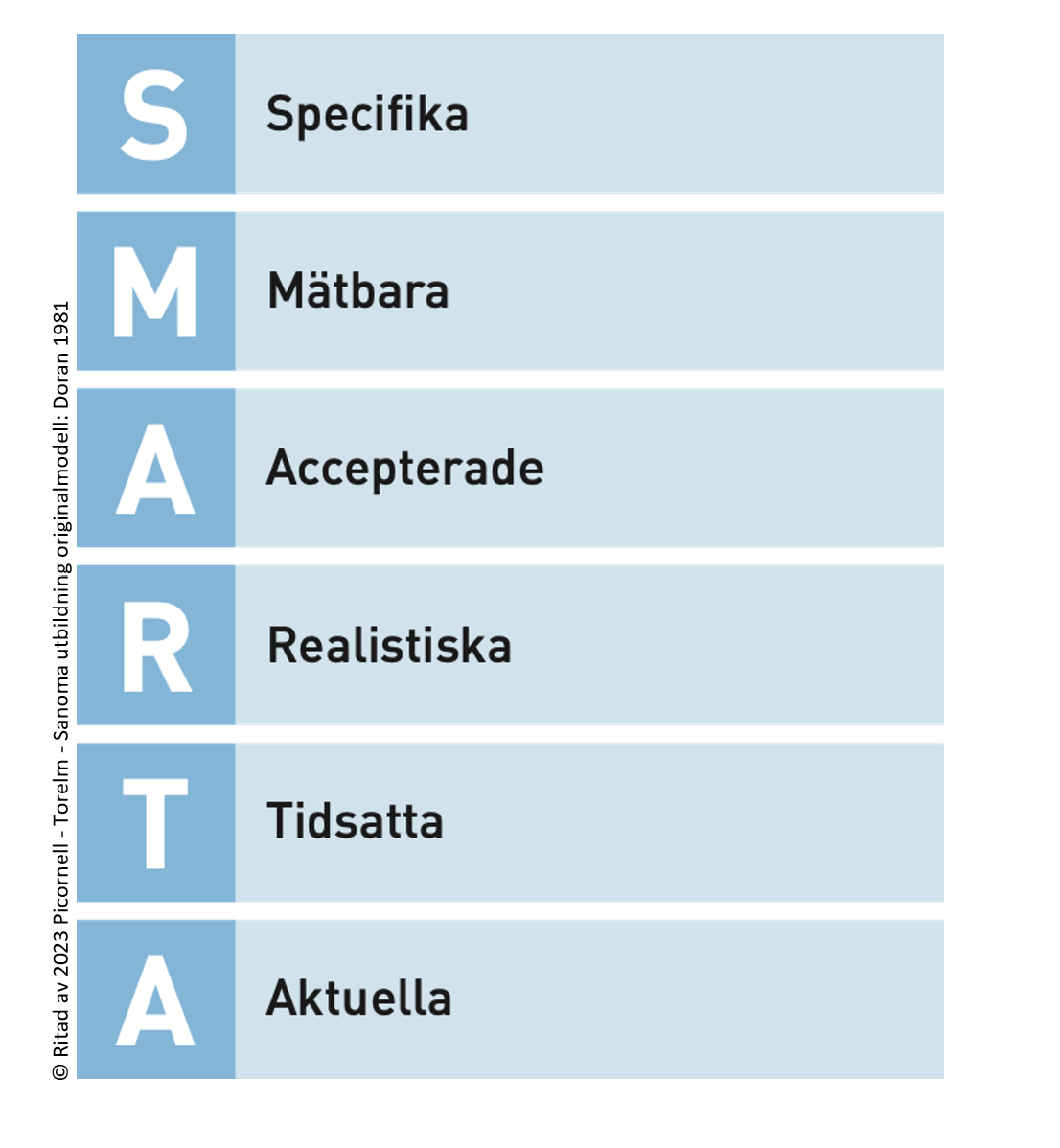